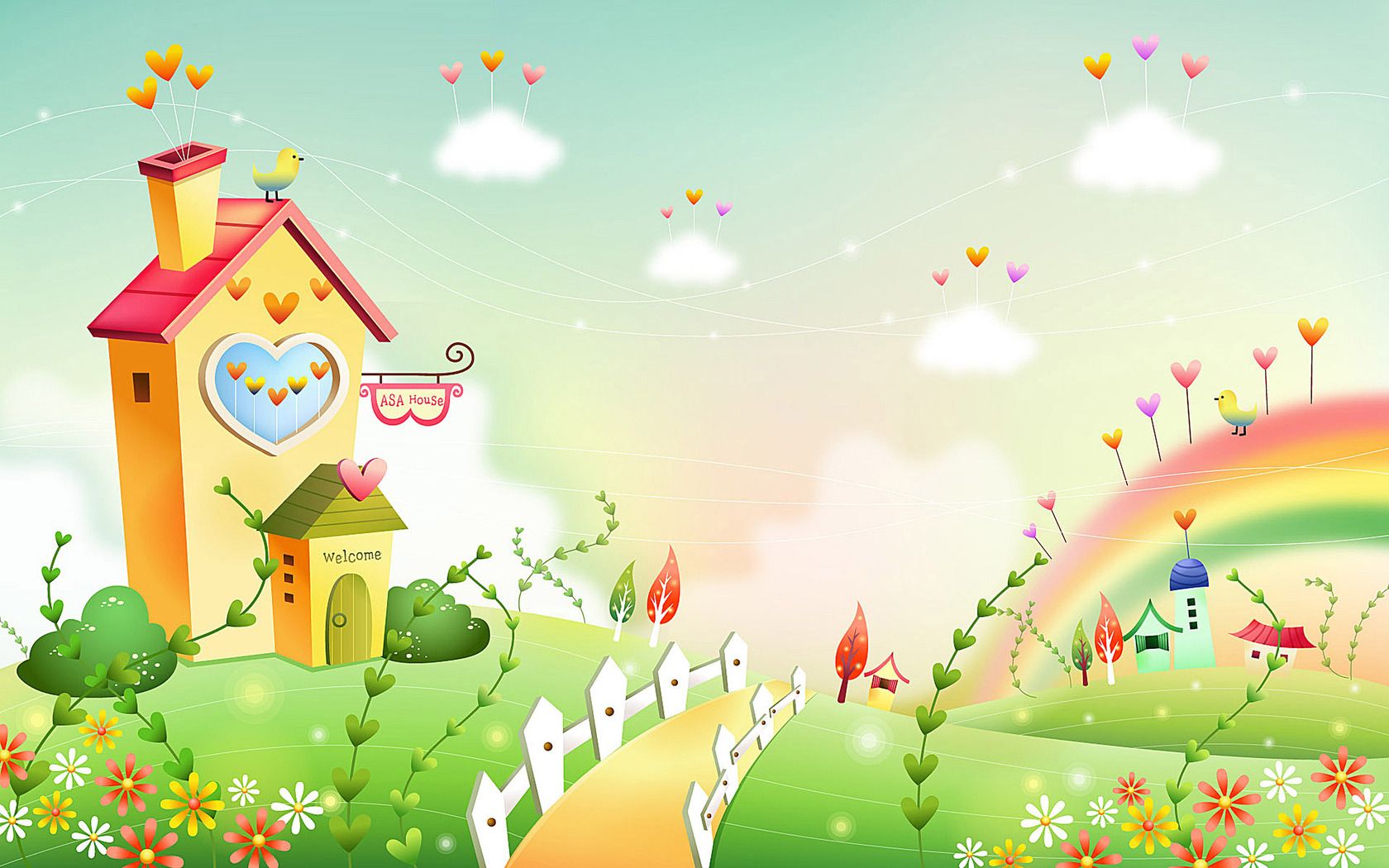 Moân: Tieáng Vieät
Chuû ñeà 17: Vöôøn öôm
Giaùo vieân: Nguyeãn Thò Thanh Xuaân
KHÔÛI ÑOÄNG
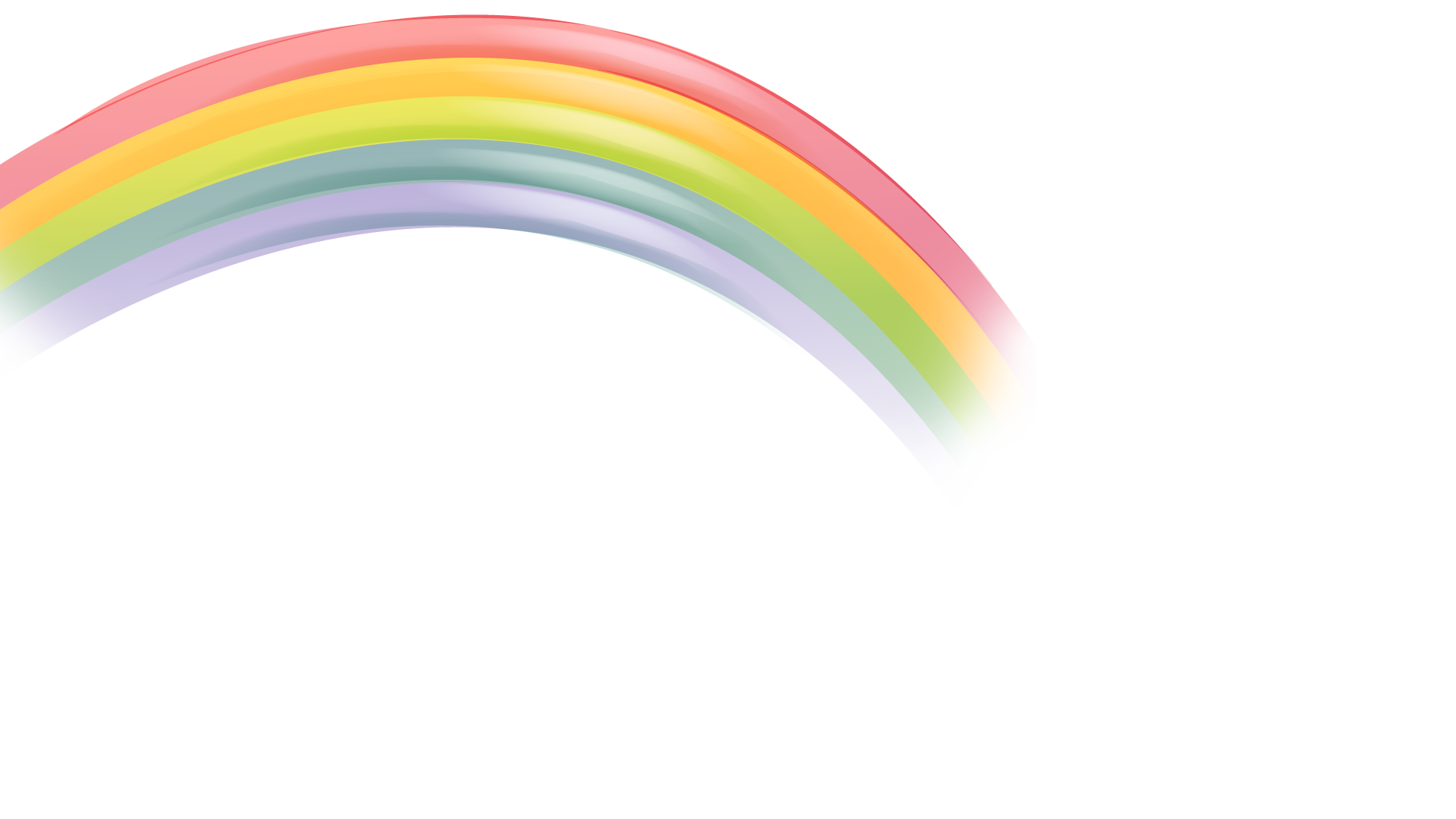 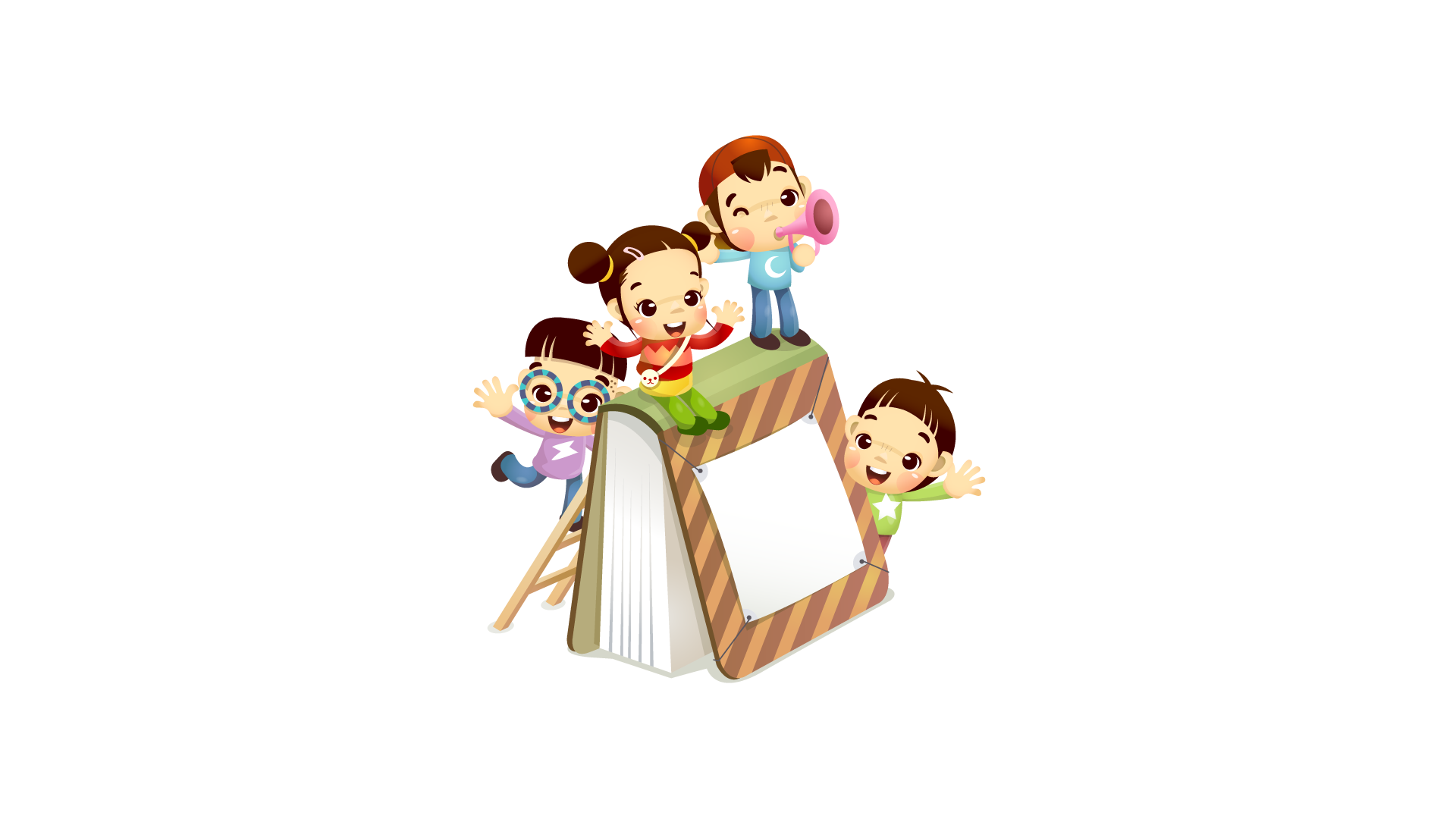 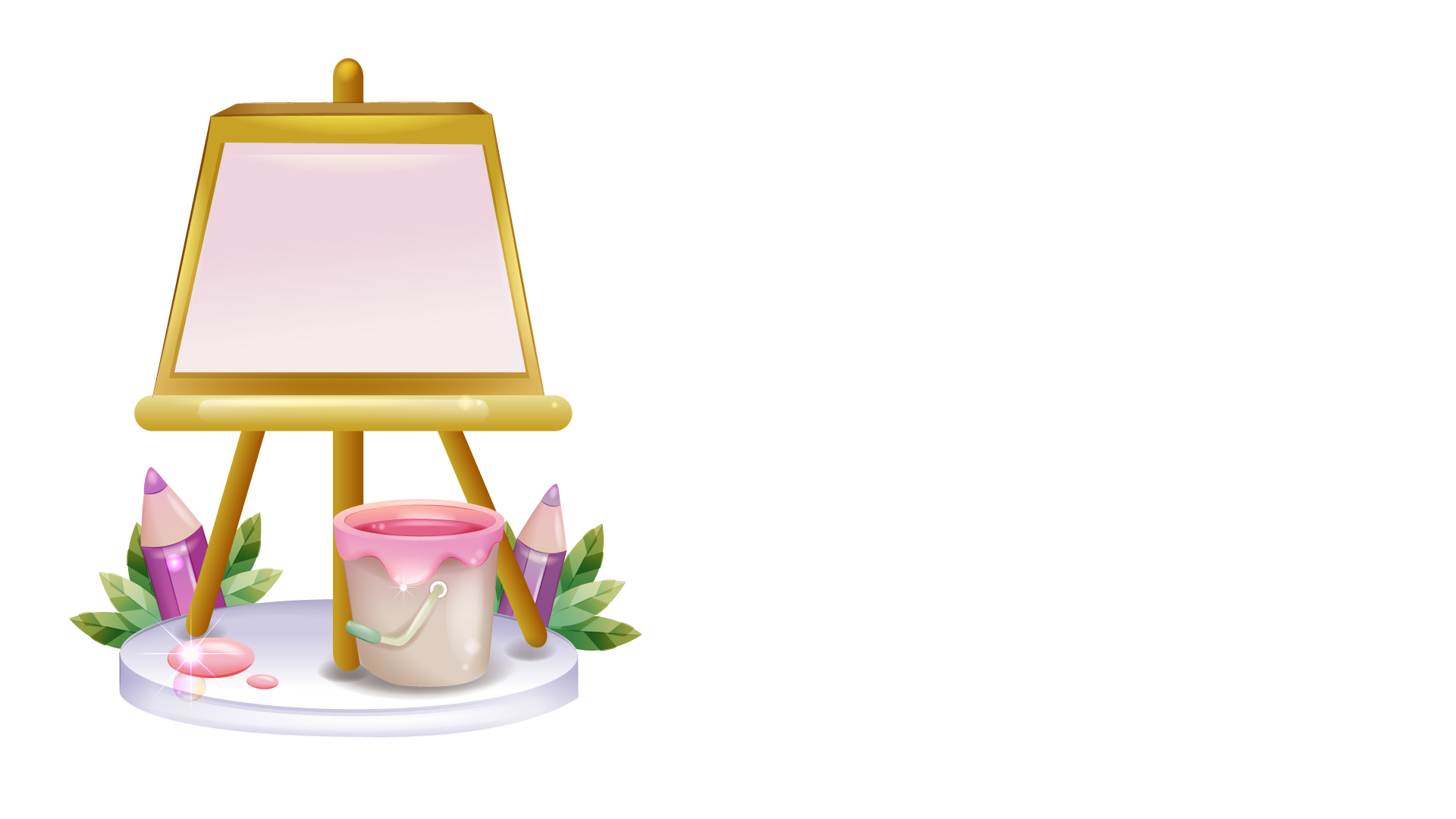 TIEÁT 1
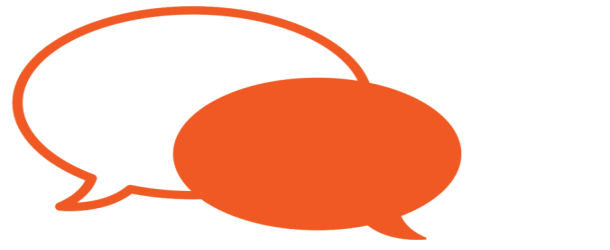 Noùi vaø nghe
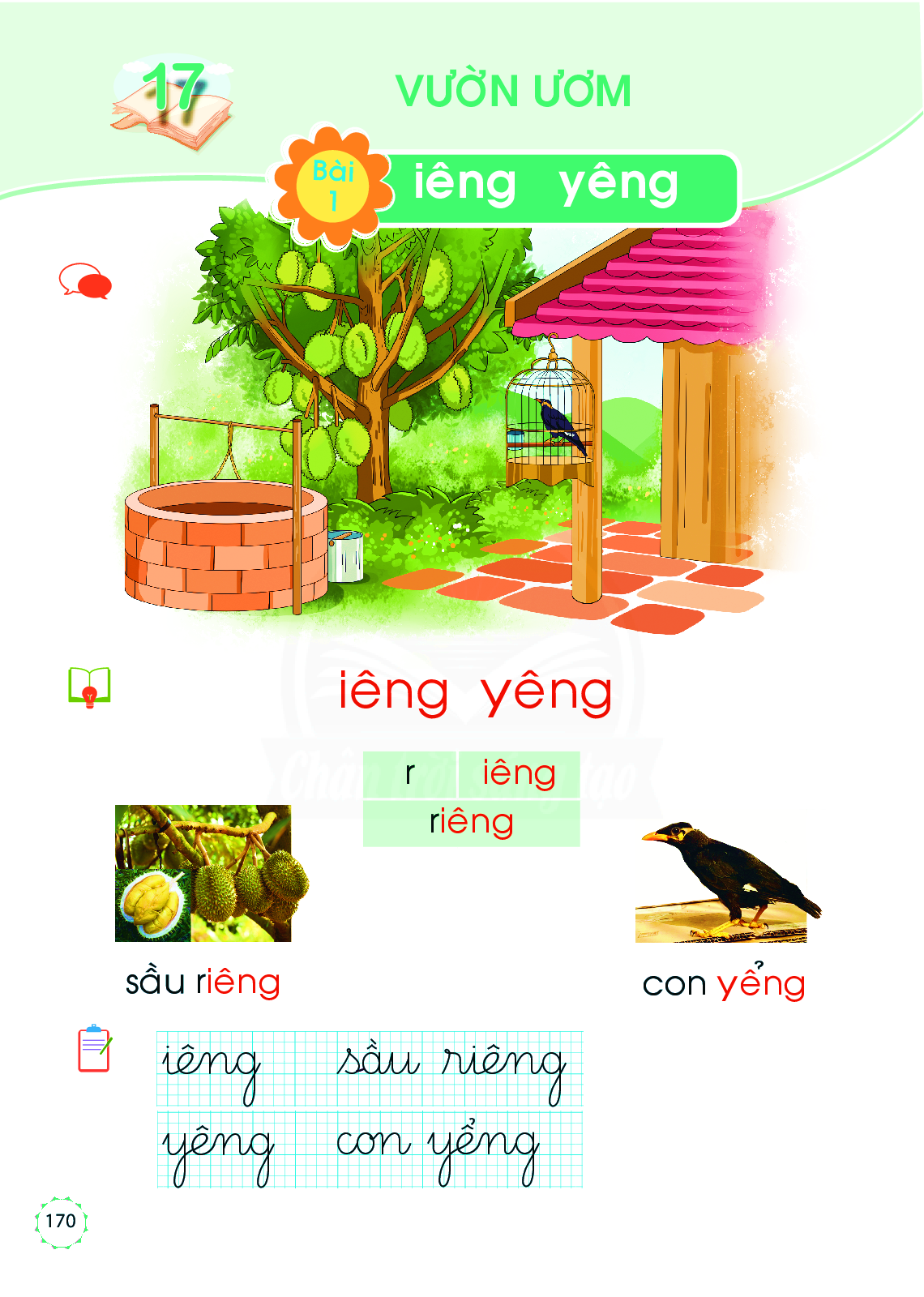 chim yeång
saàu rieâng
Caùi gieáng
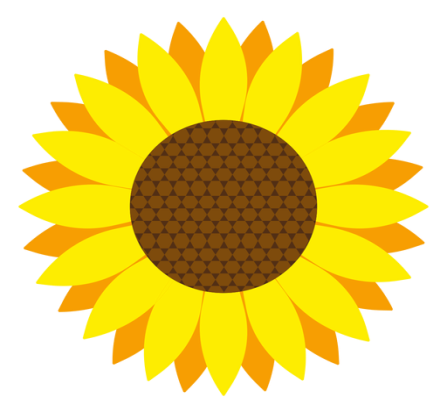 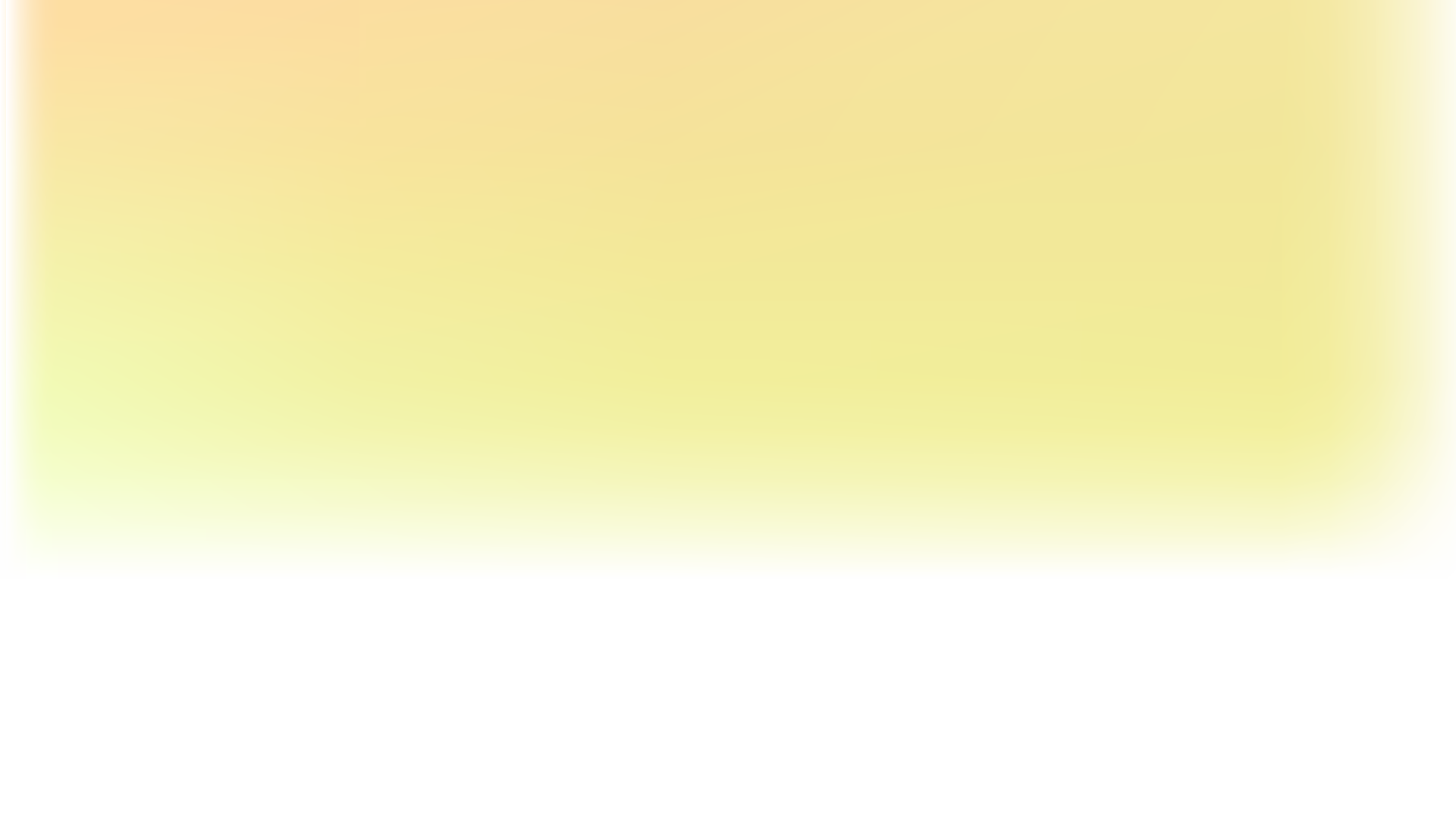 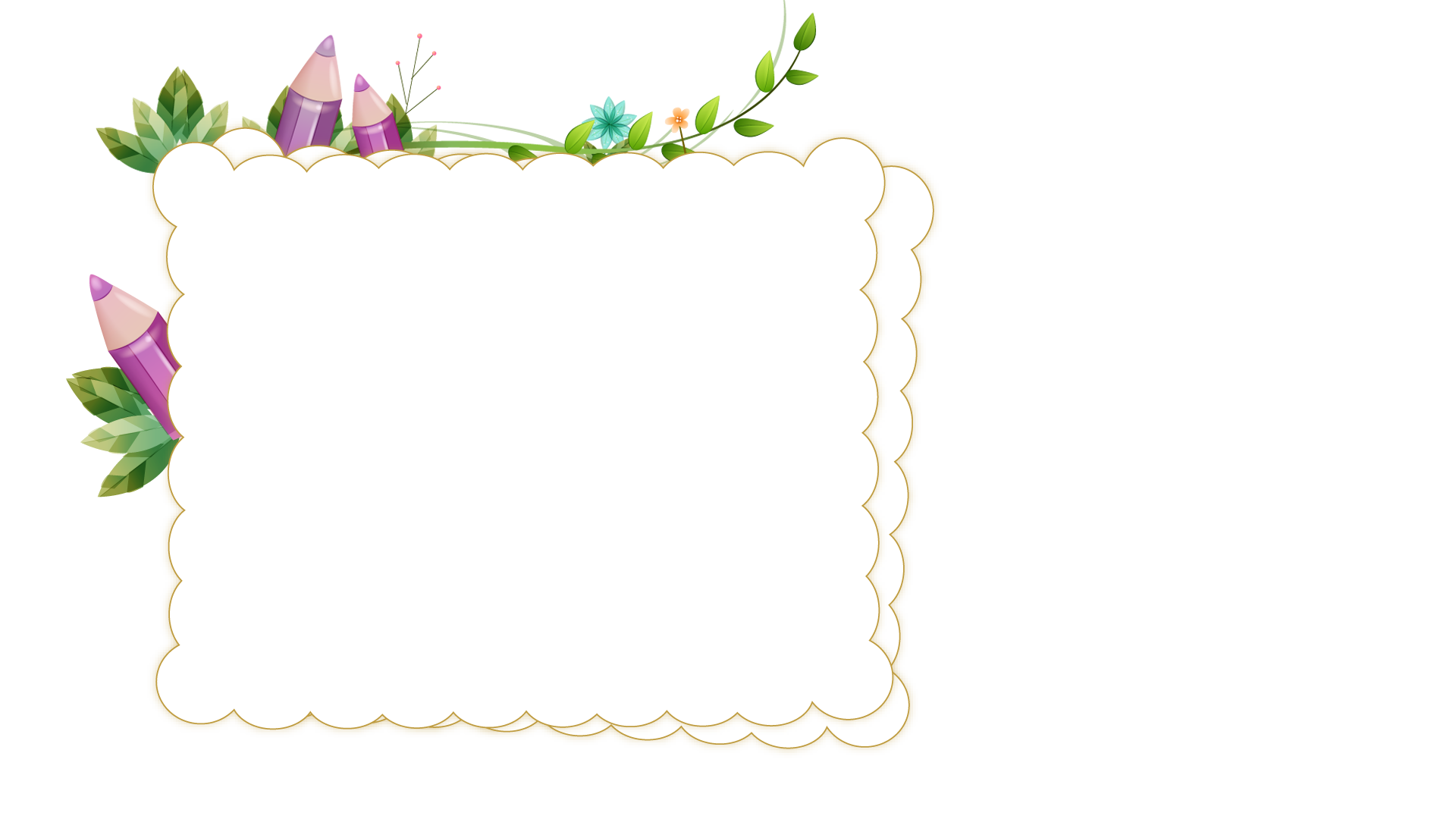 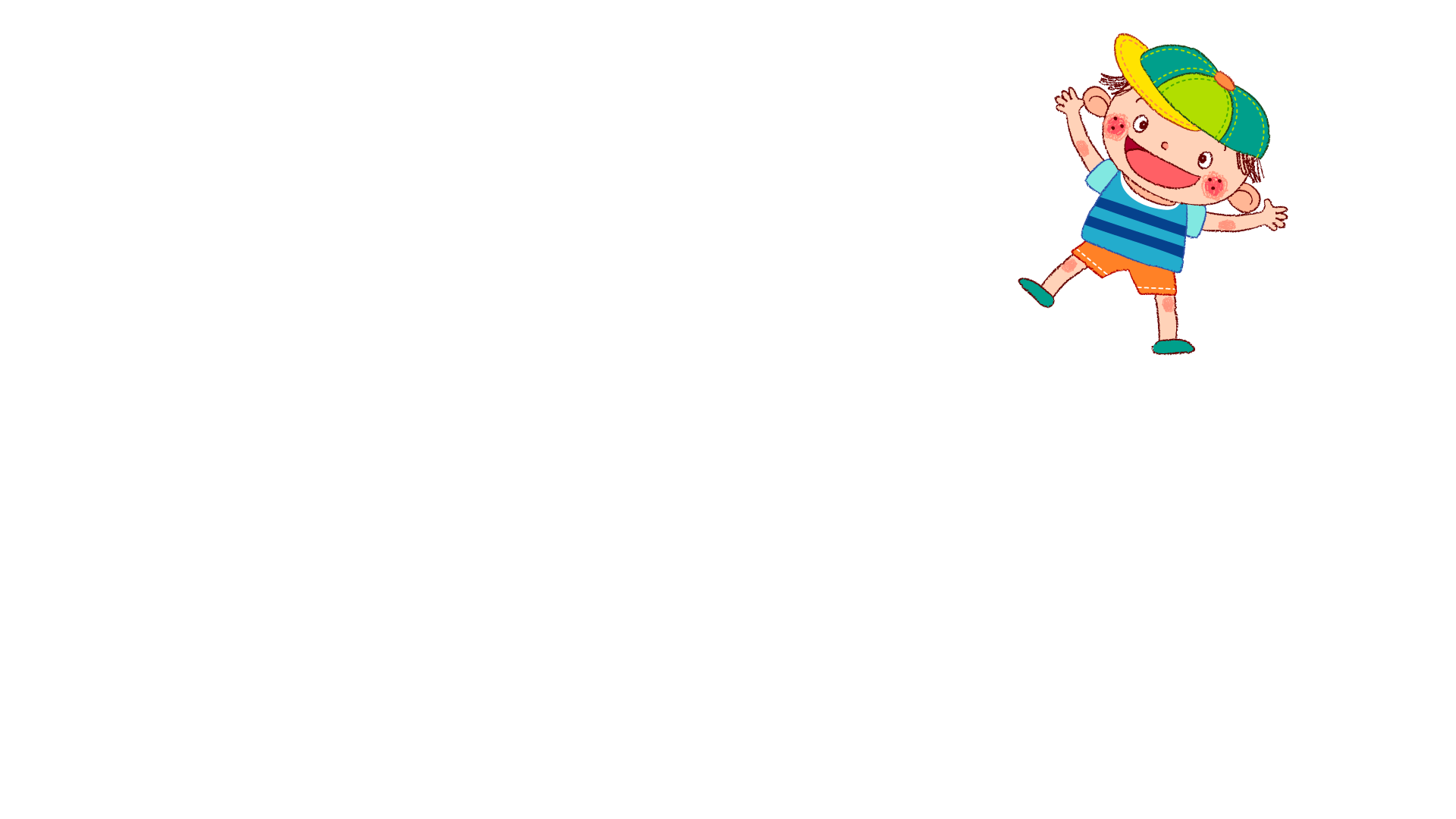 Baøi 
1
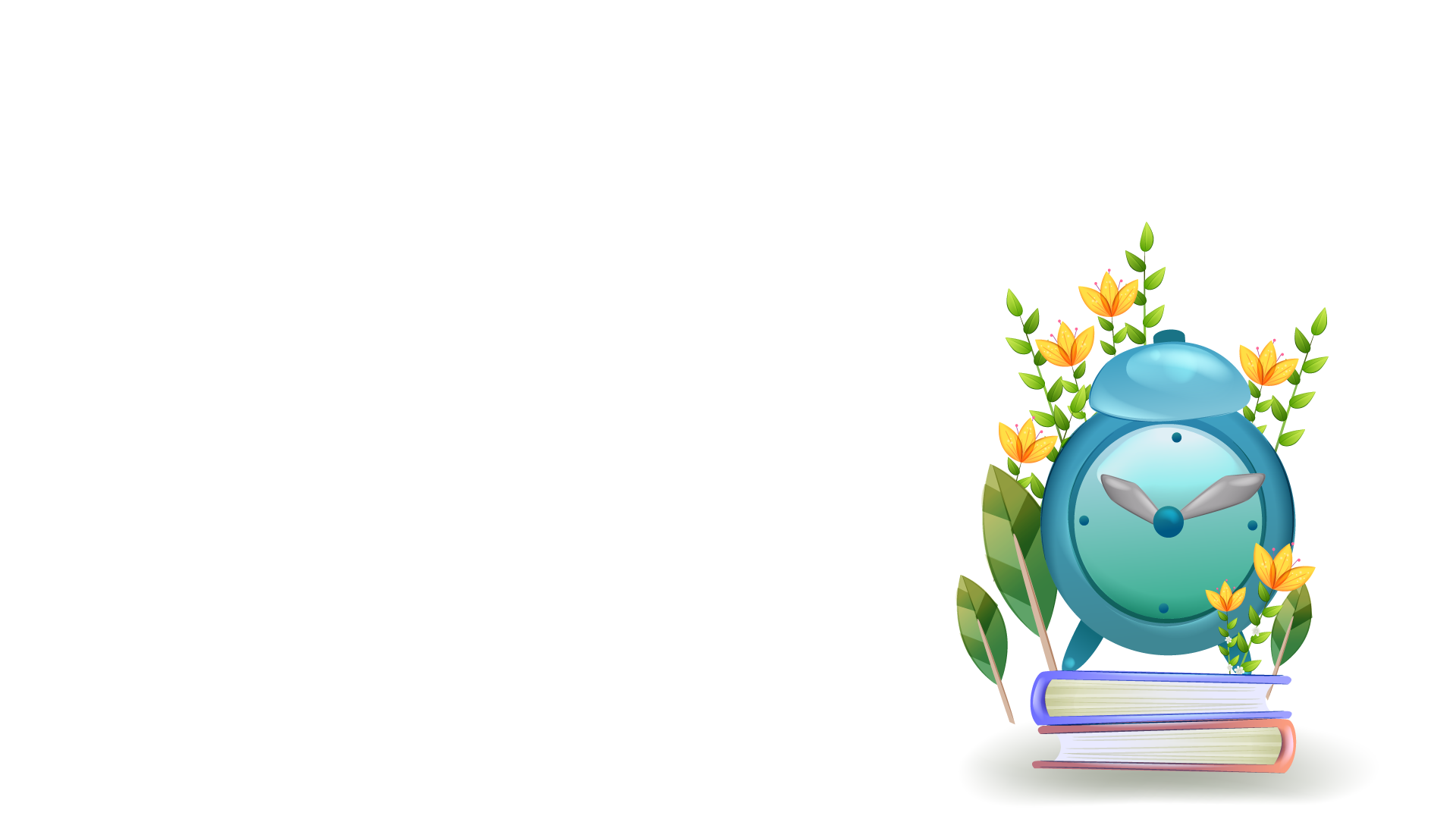 ieâng  yeâng
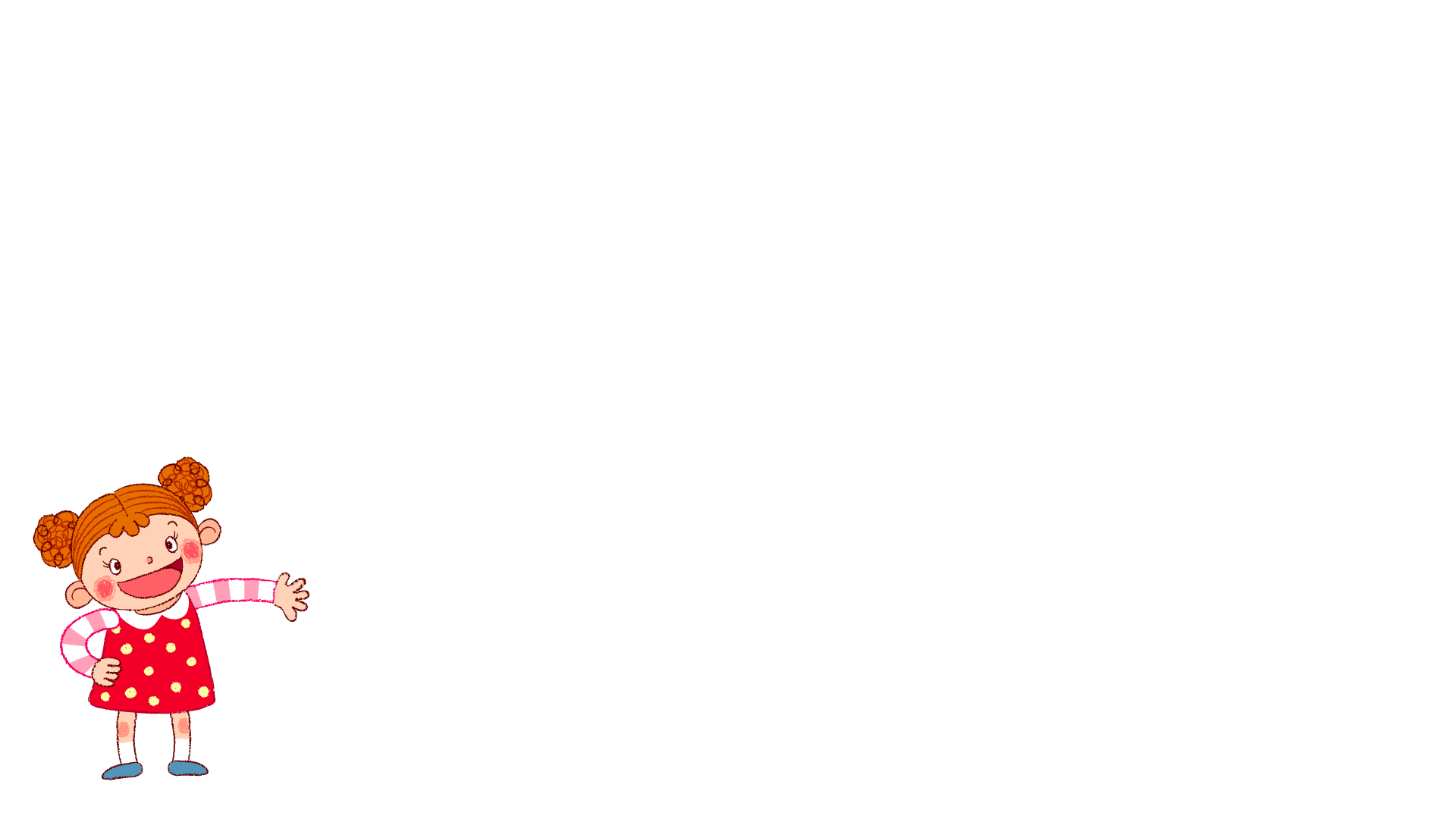 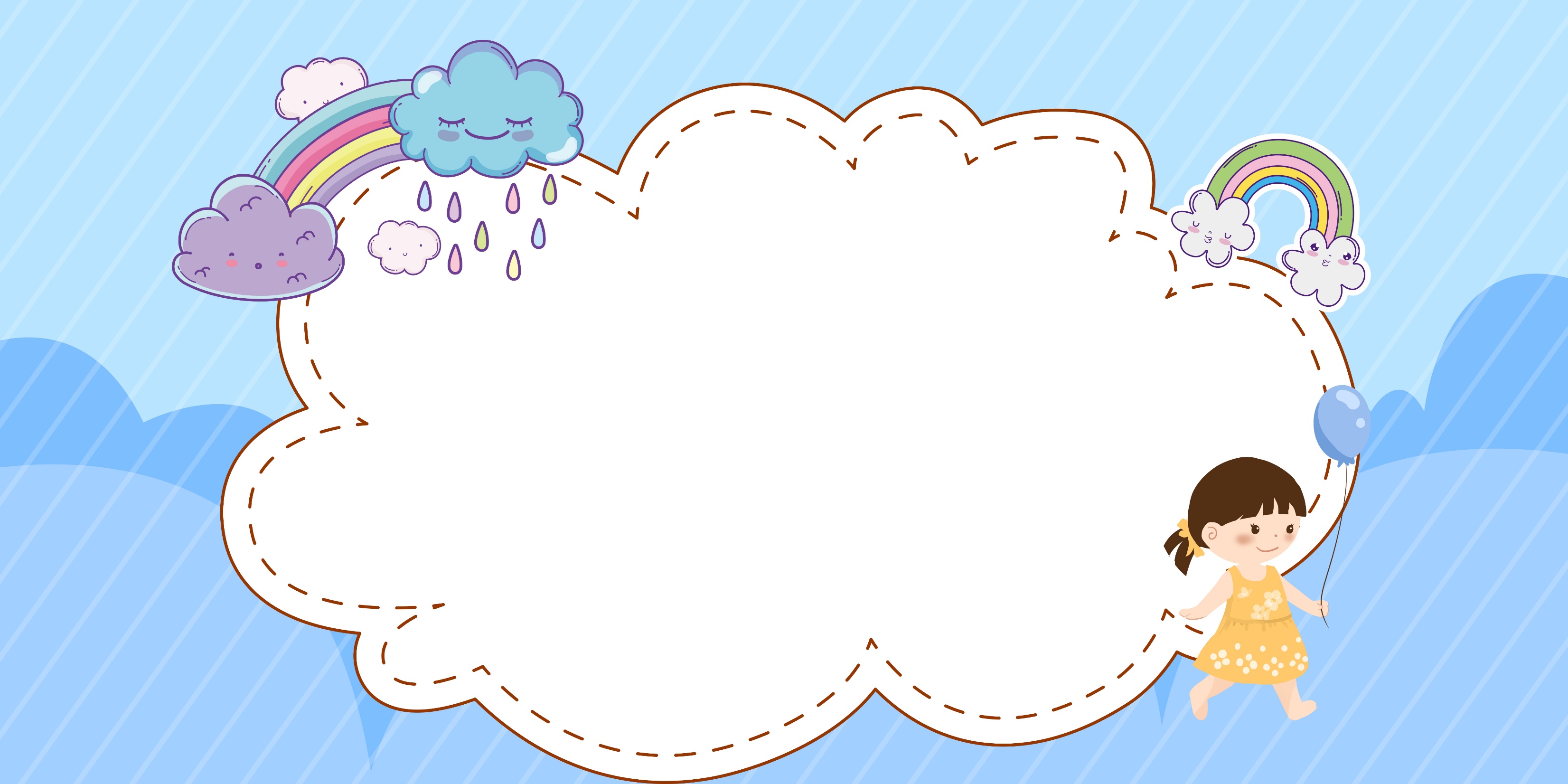 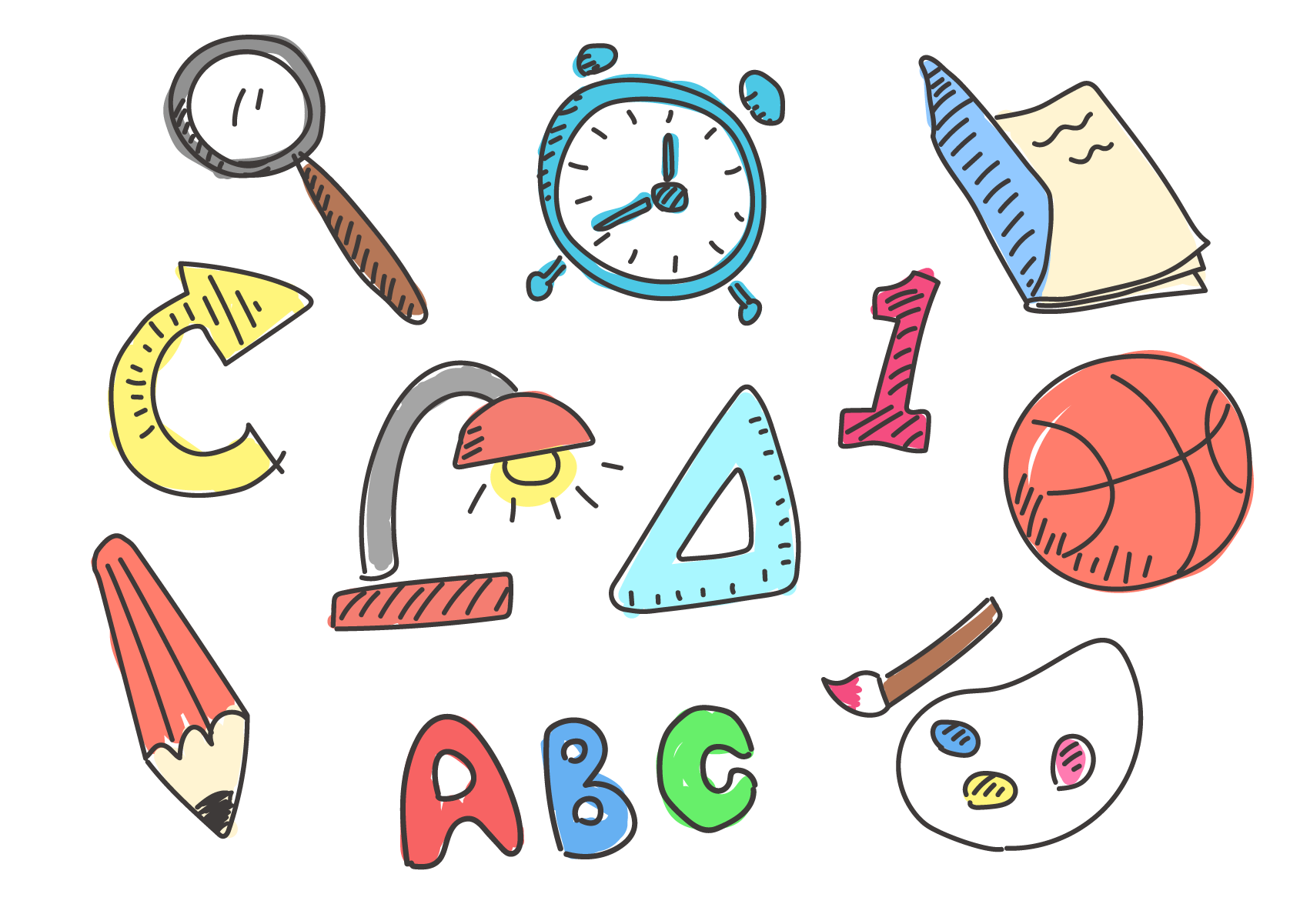 ieâng
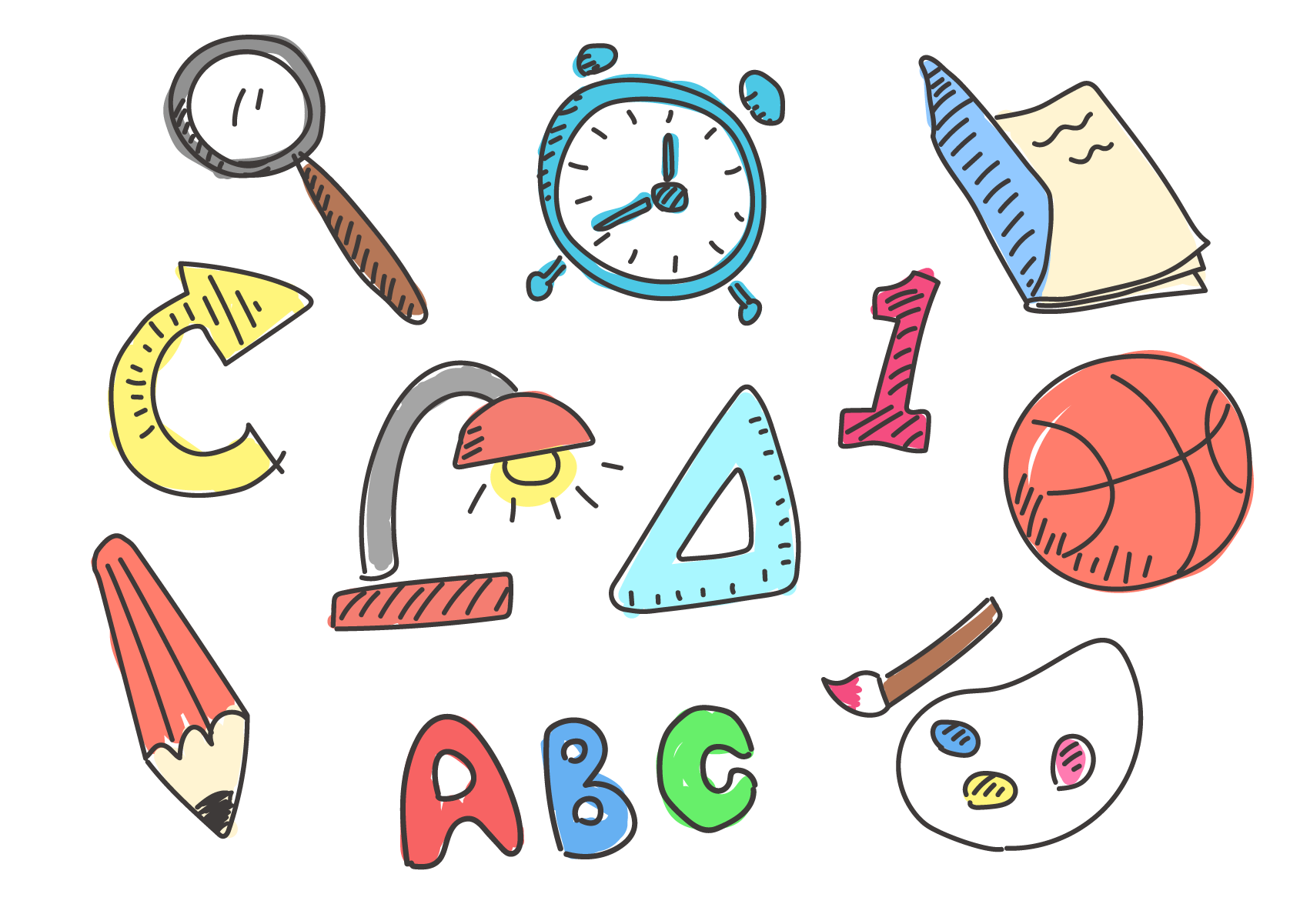 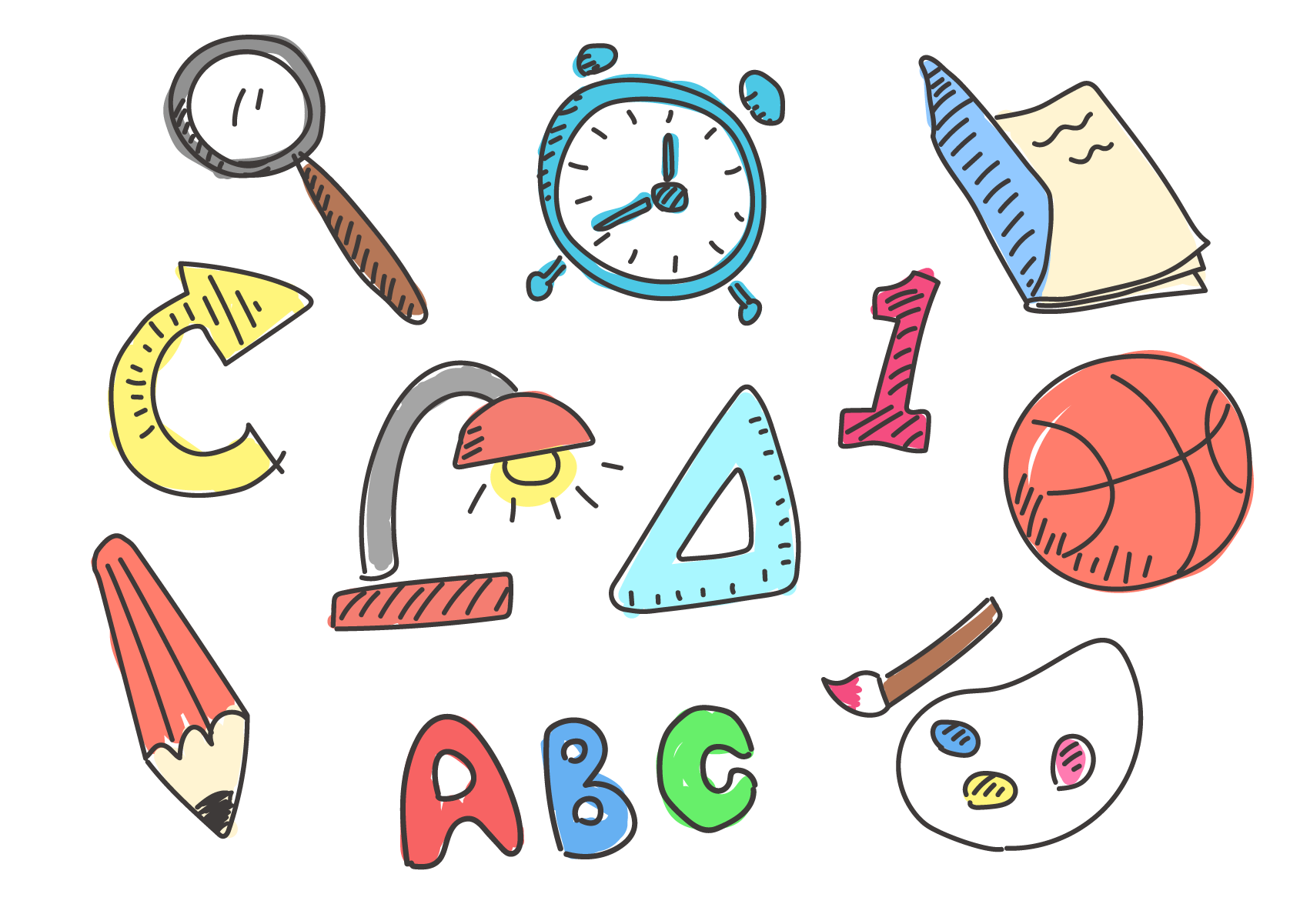 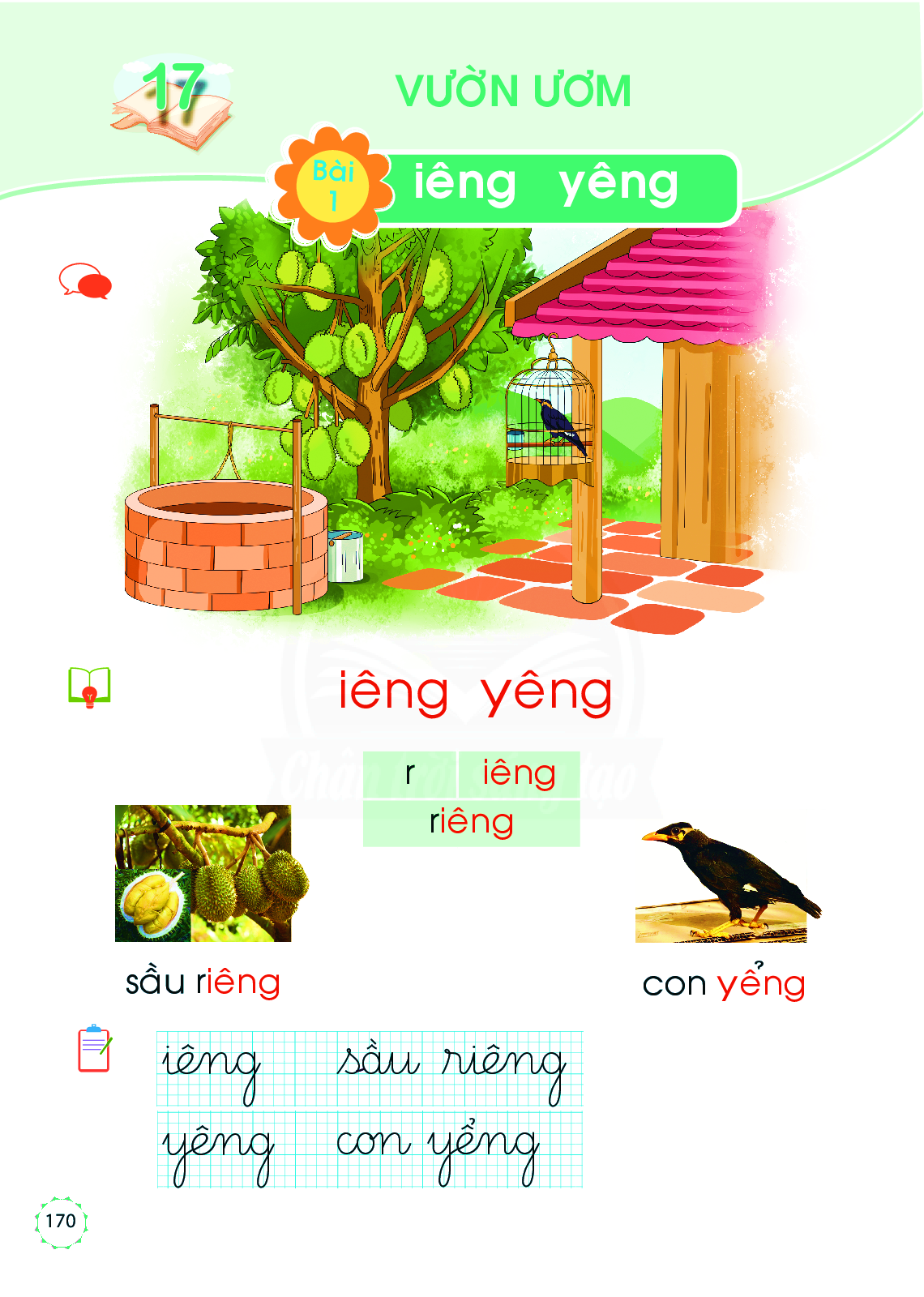 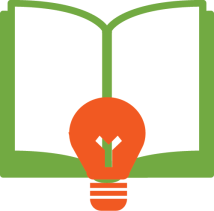 ieâng
r
ieâng
rieâng
saàu rieâng
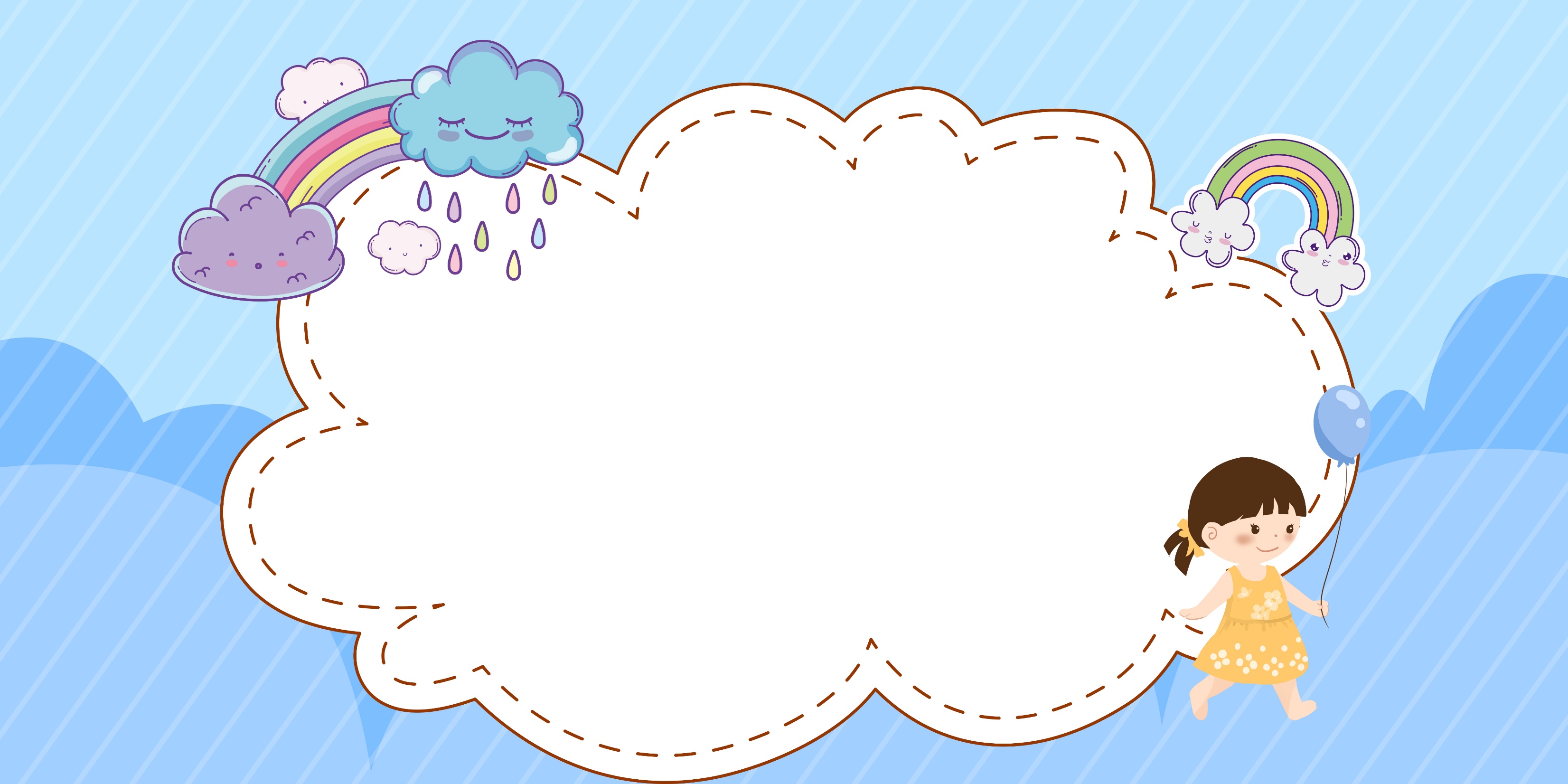 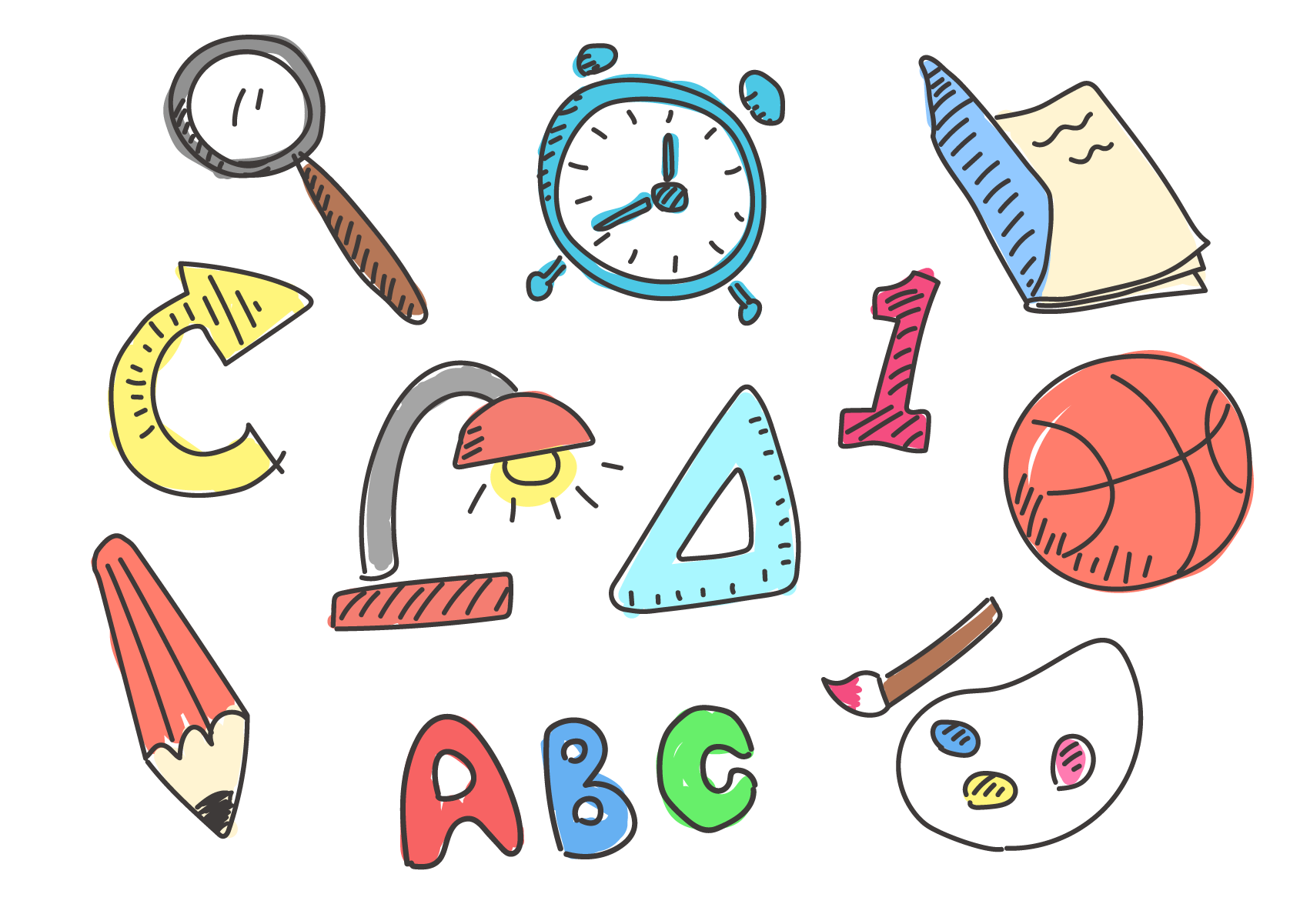 yeâng
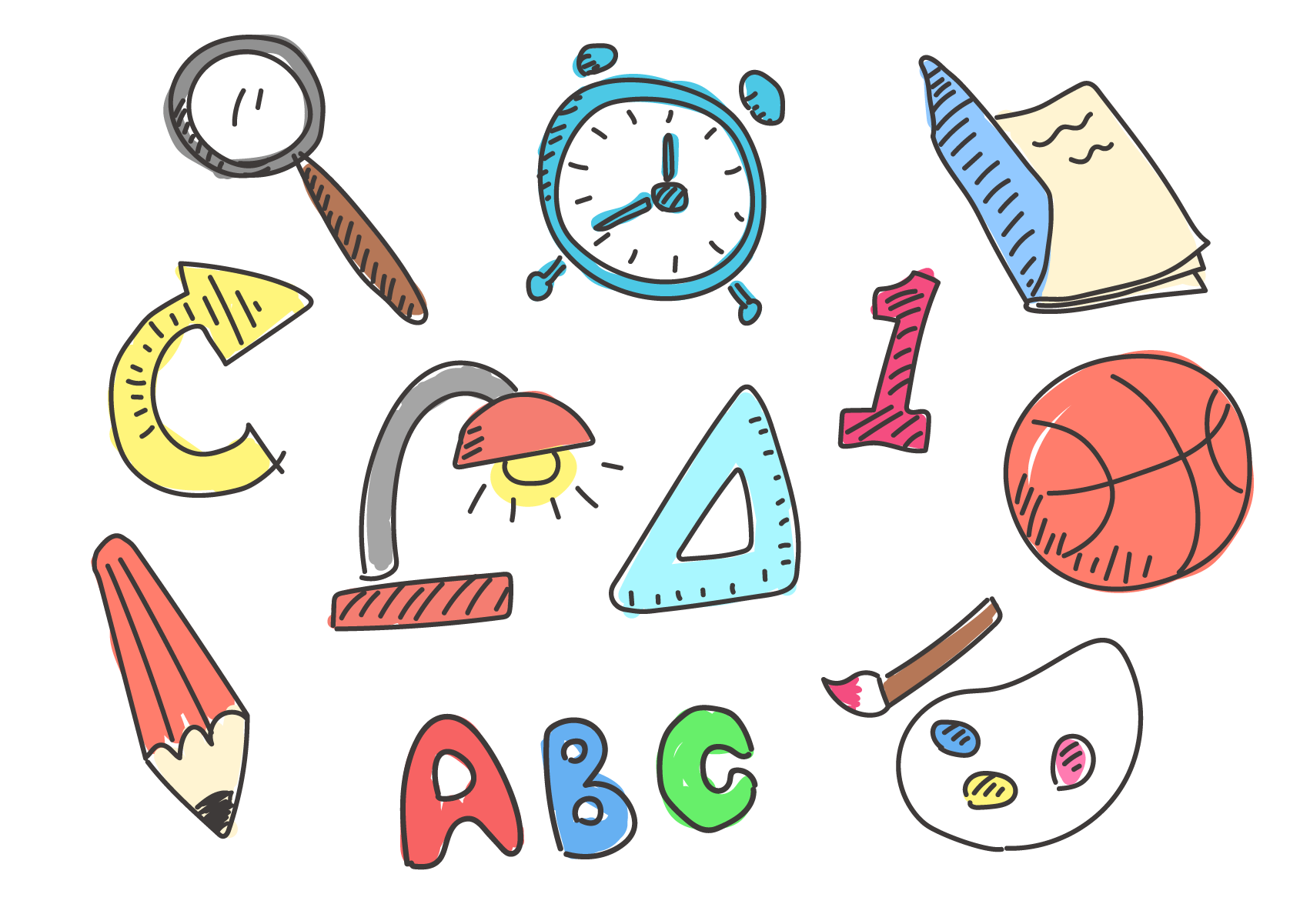 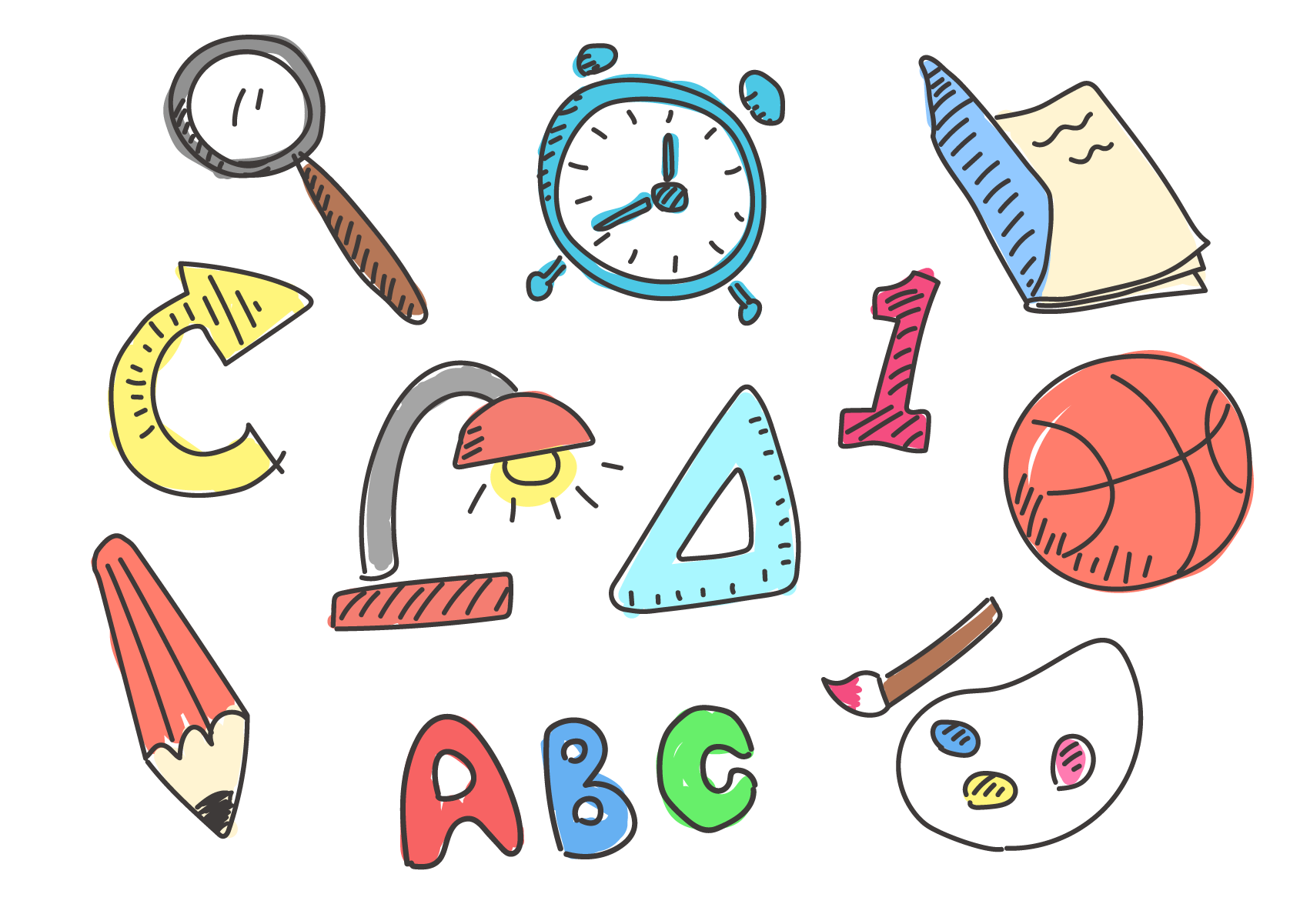 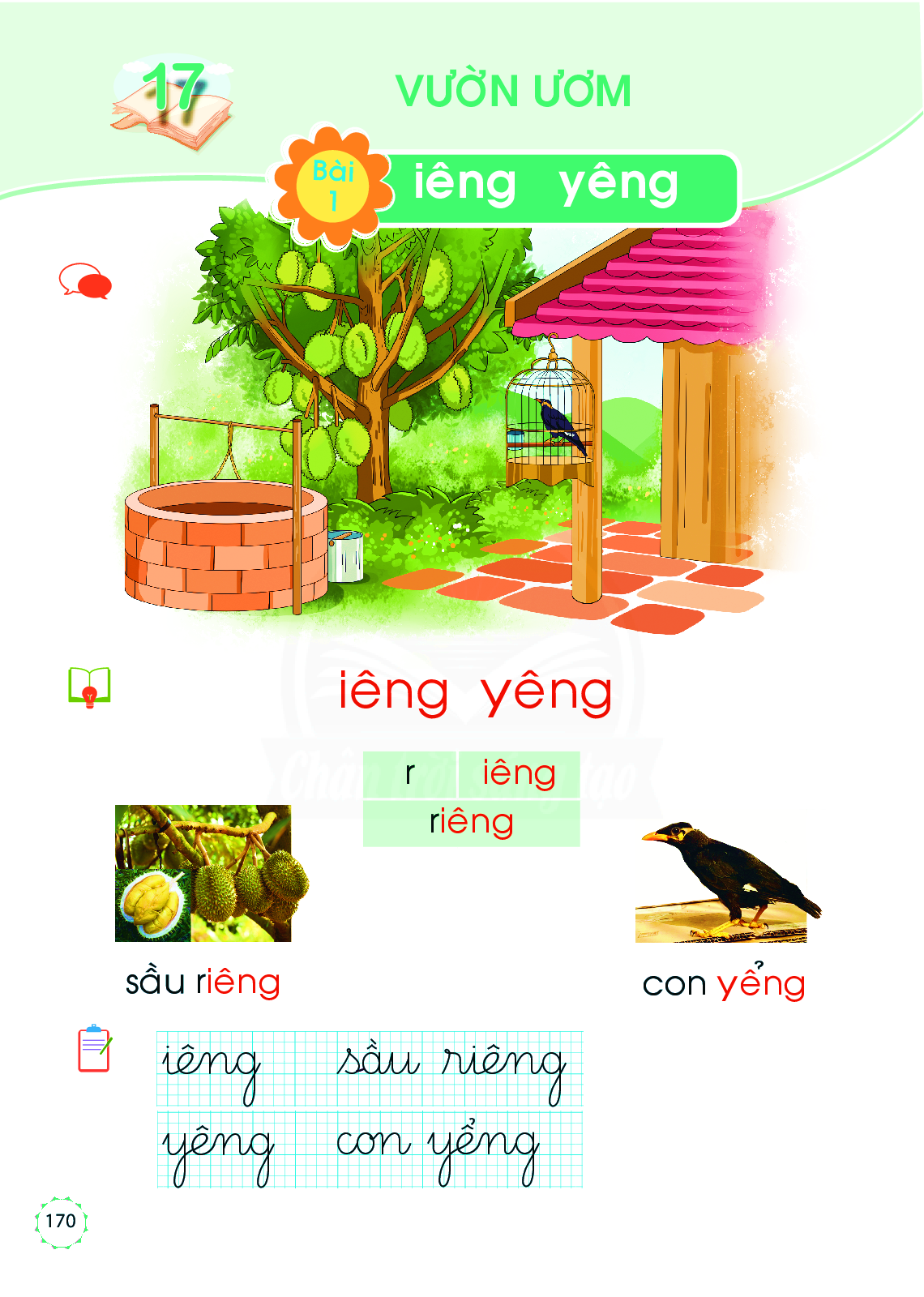 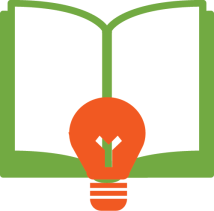 yeâng
yeâng
yeång
con yeång
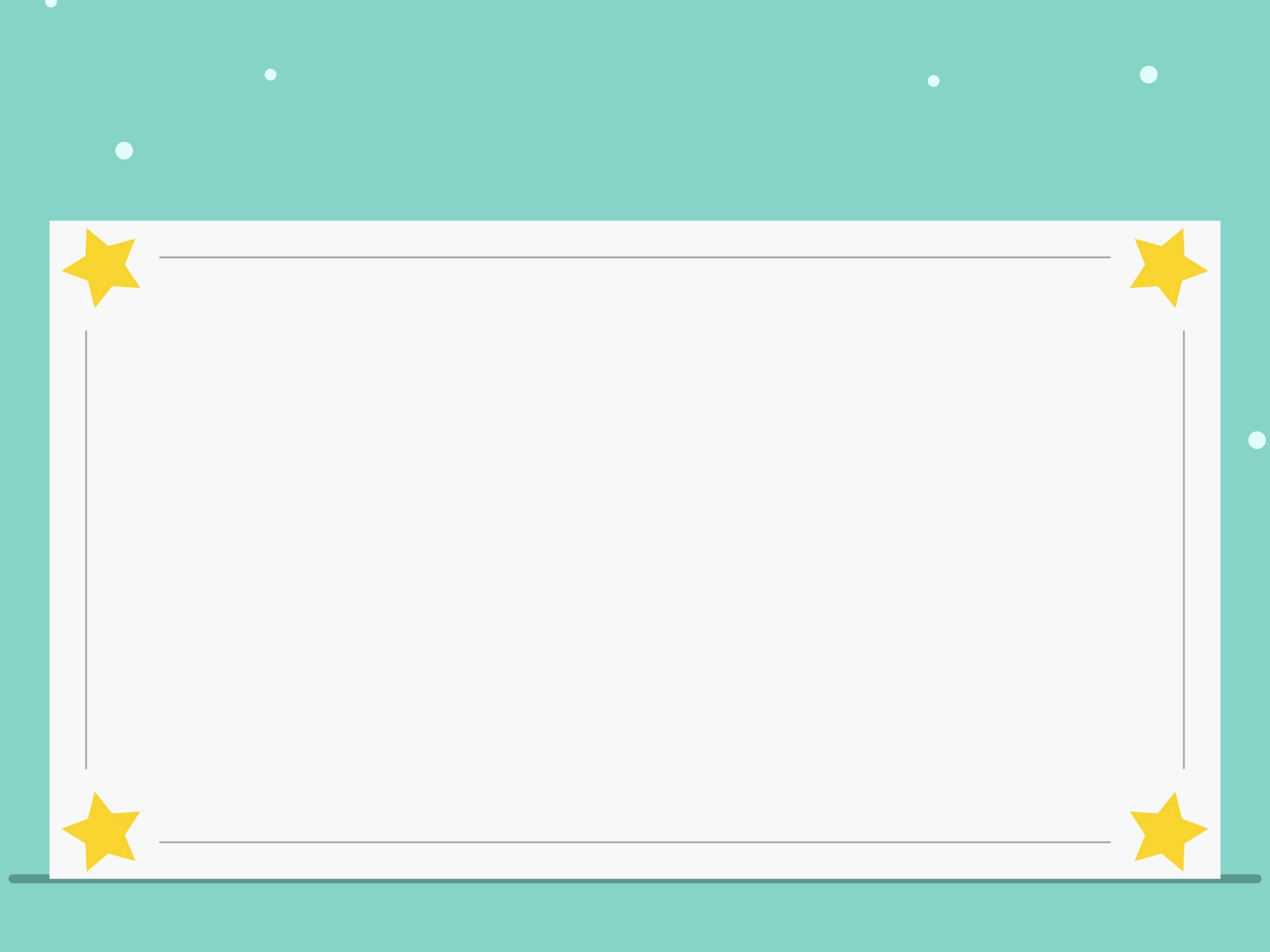 Caùc vaàn naøy coù gì gioáng vaø khaùc nhau?
ng
ng
ieâng    yeâng
ieâng  yeâng
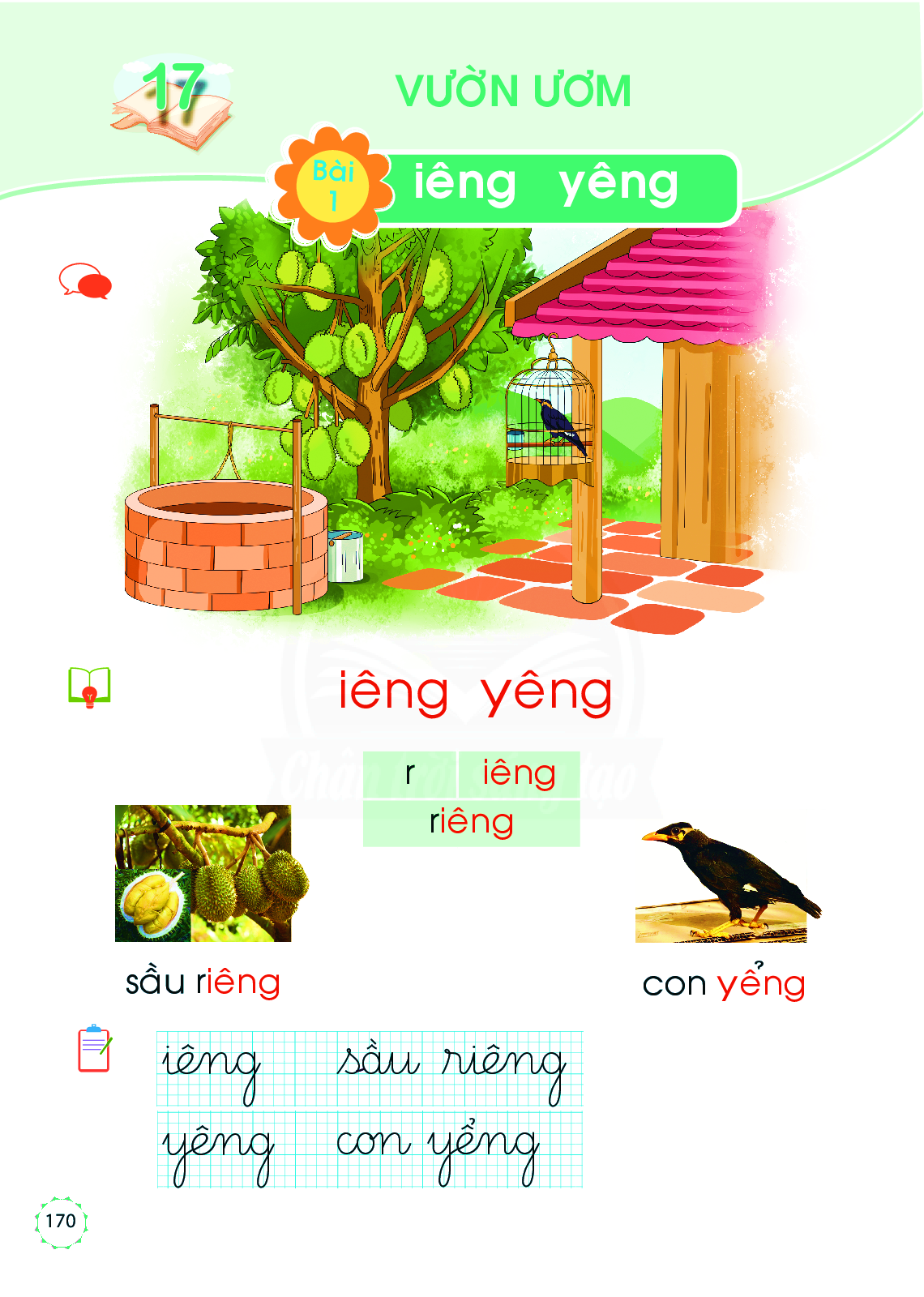 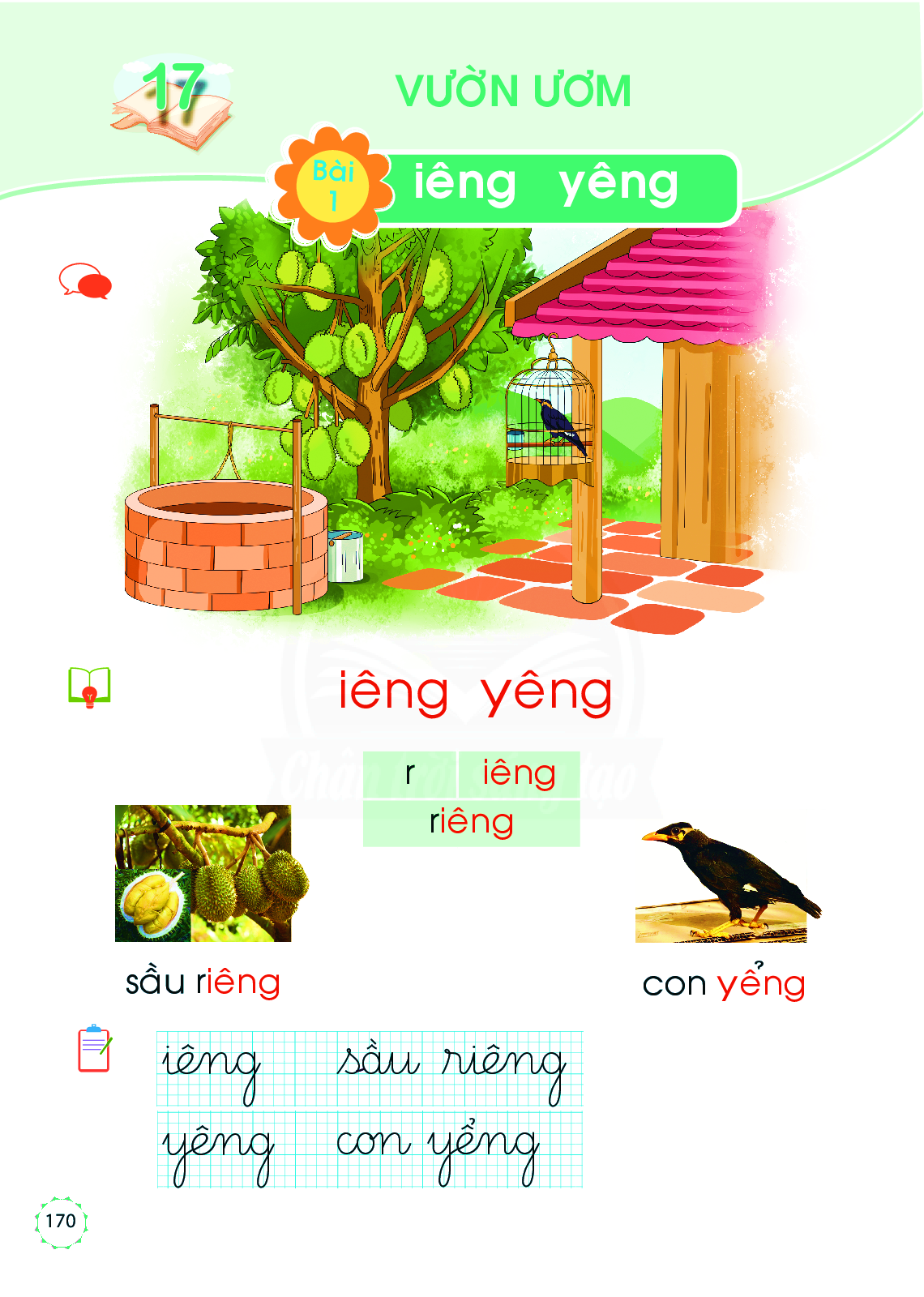 r
ieâng
rieâng
saàu rieâng
con yeång
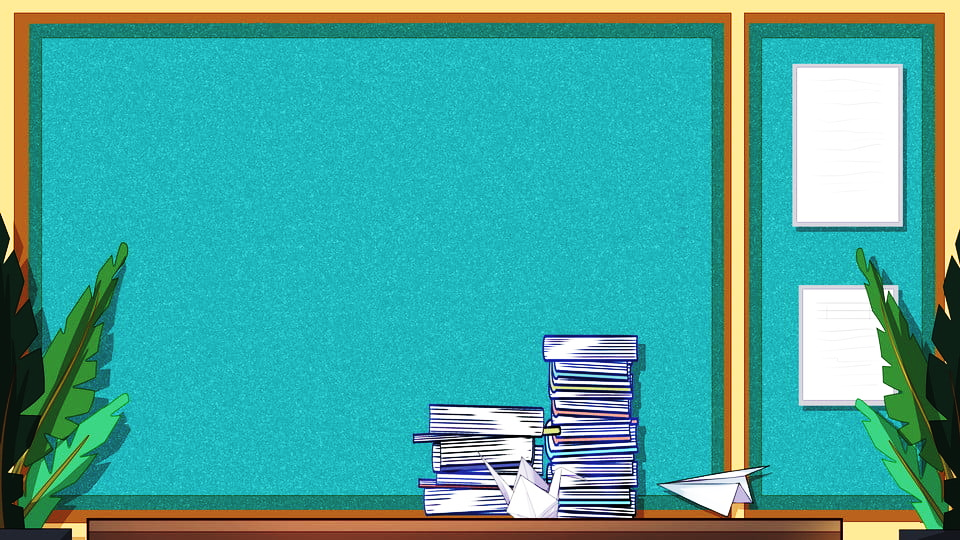 Tập viết
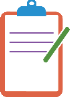 Tö theá vieát
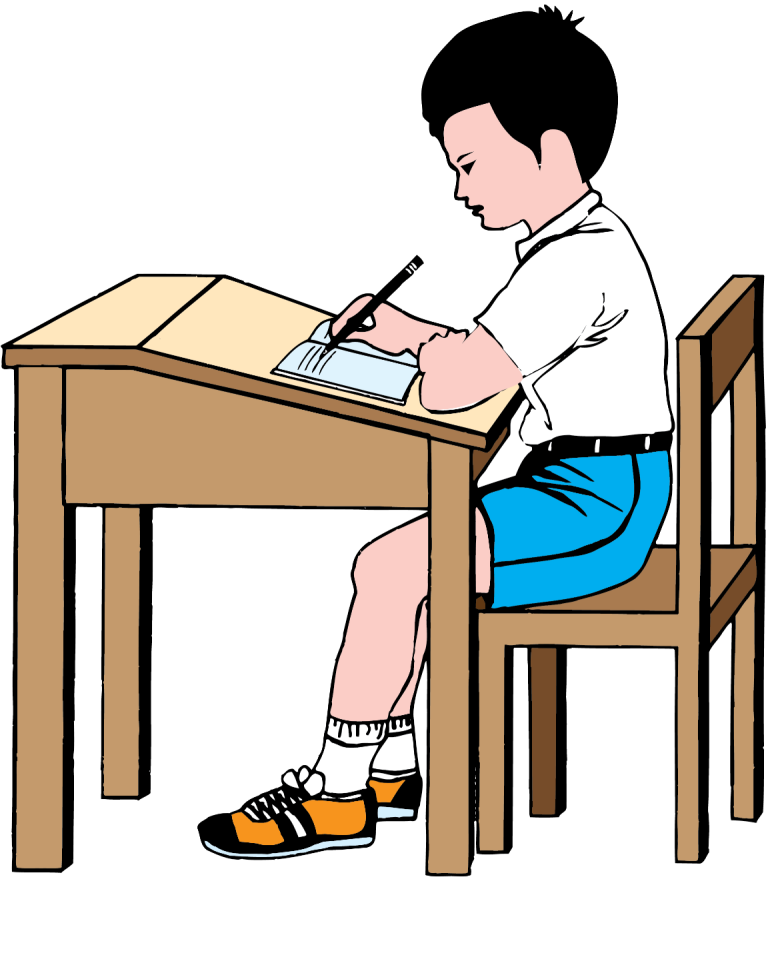 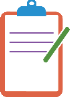 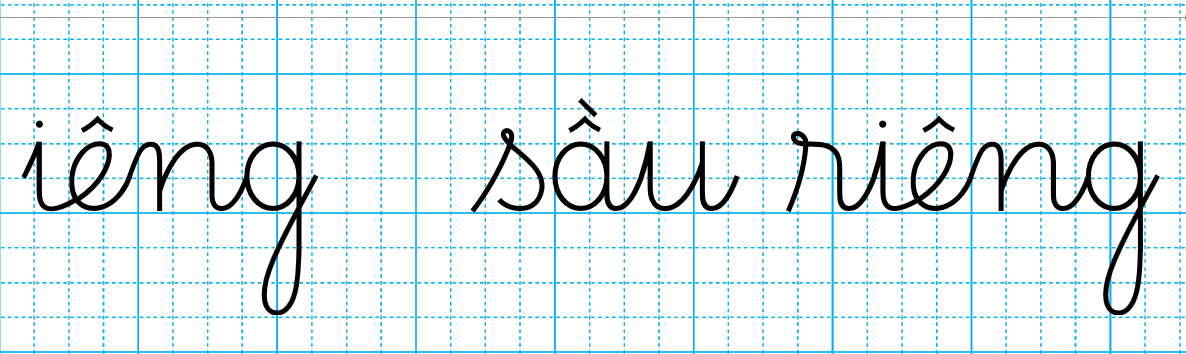 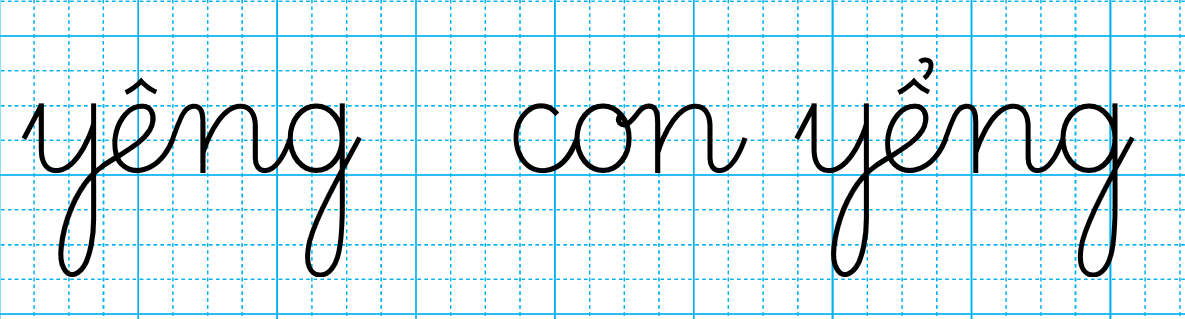 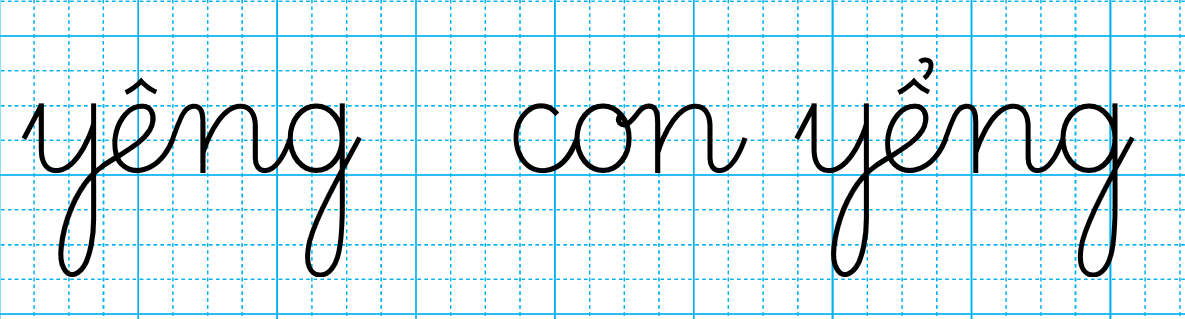 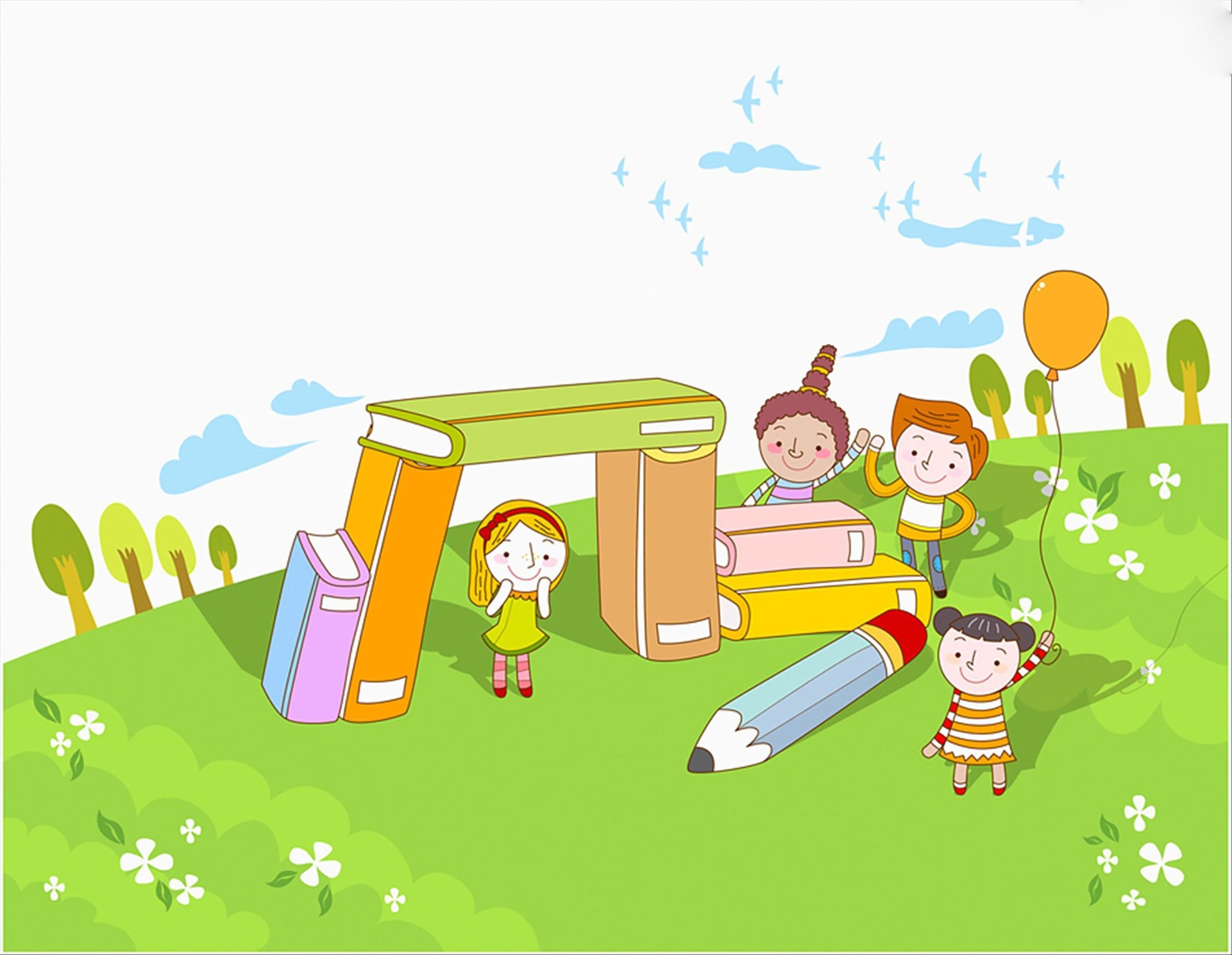 Thư giãn
Clip
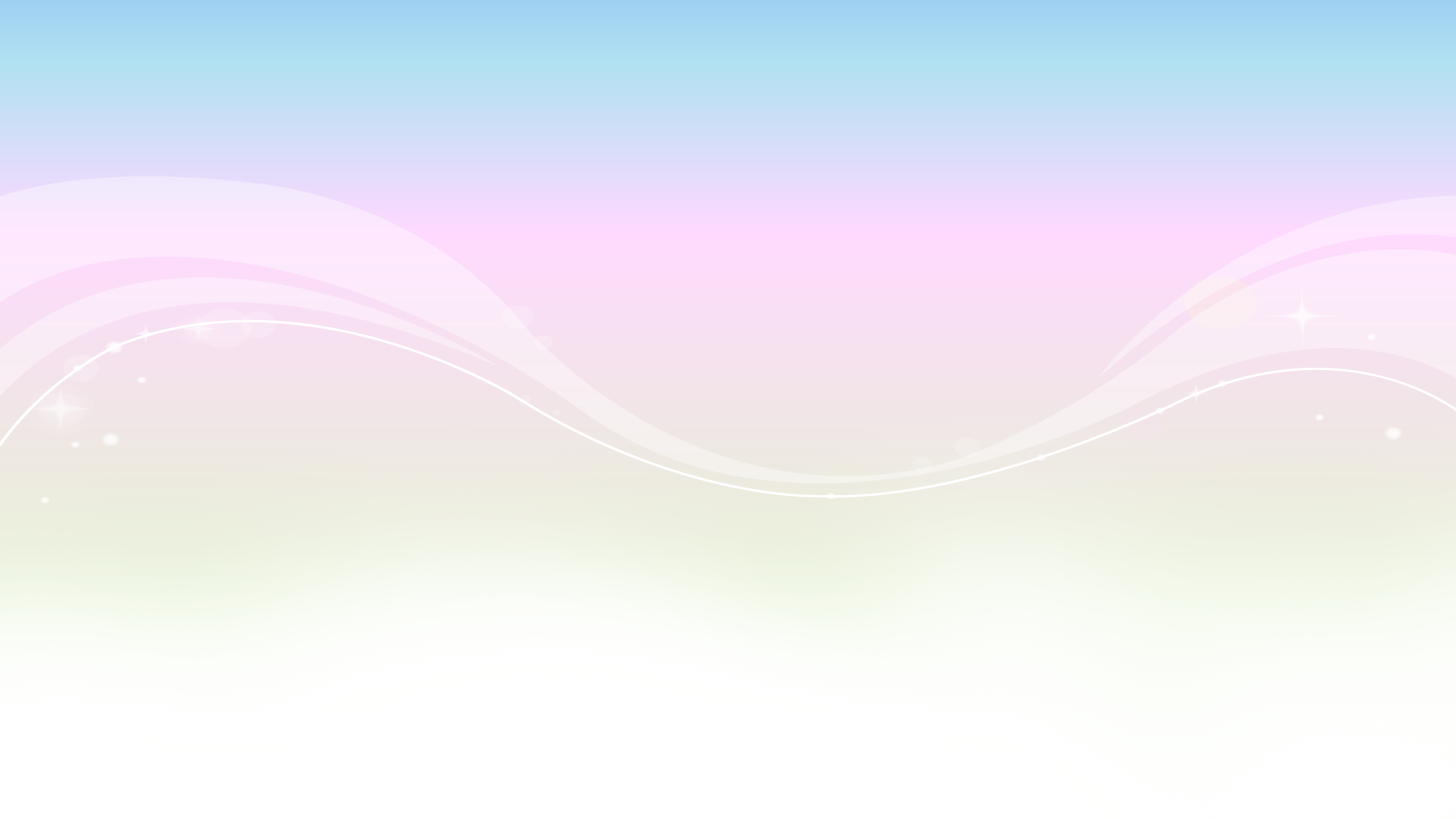 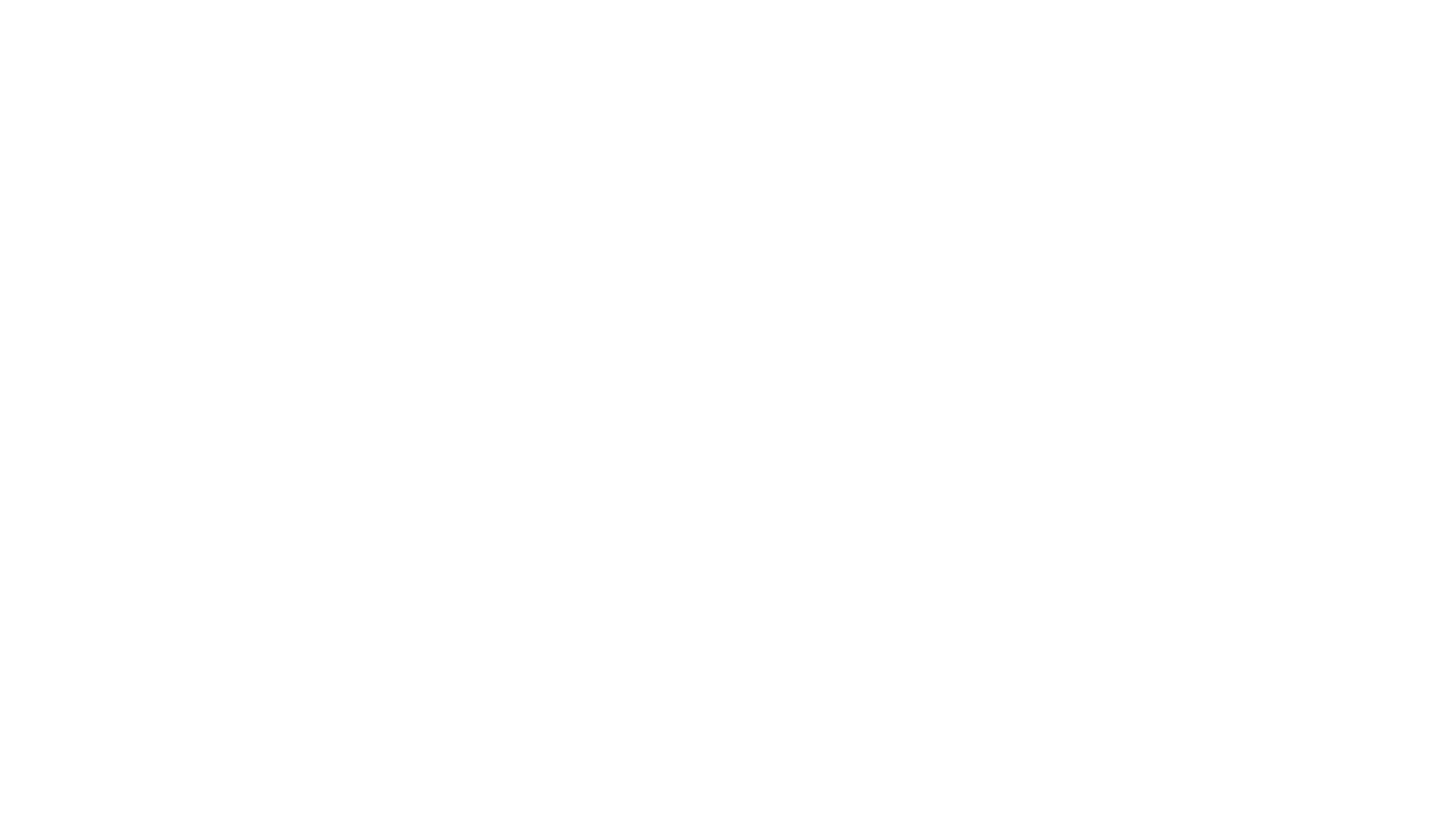 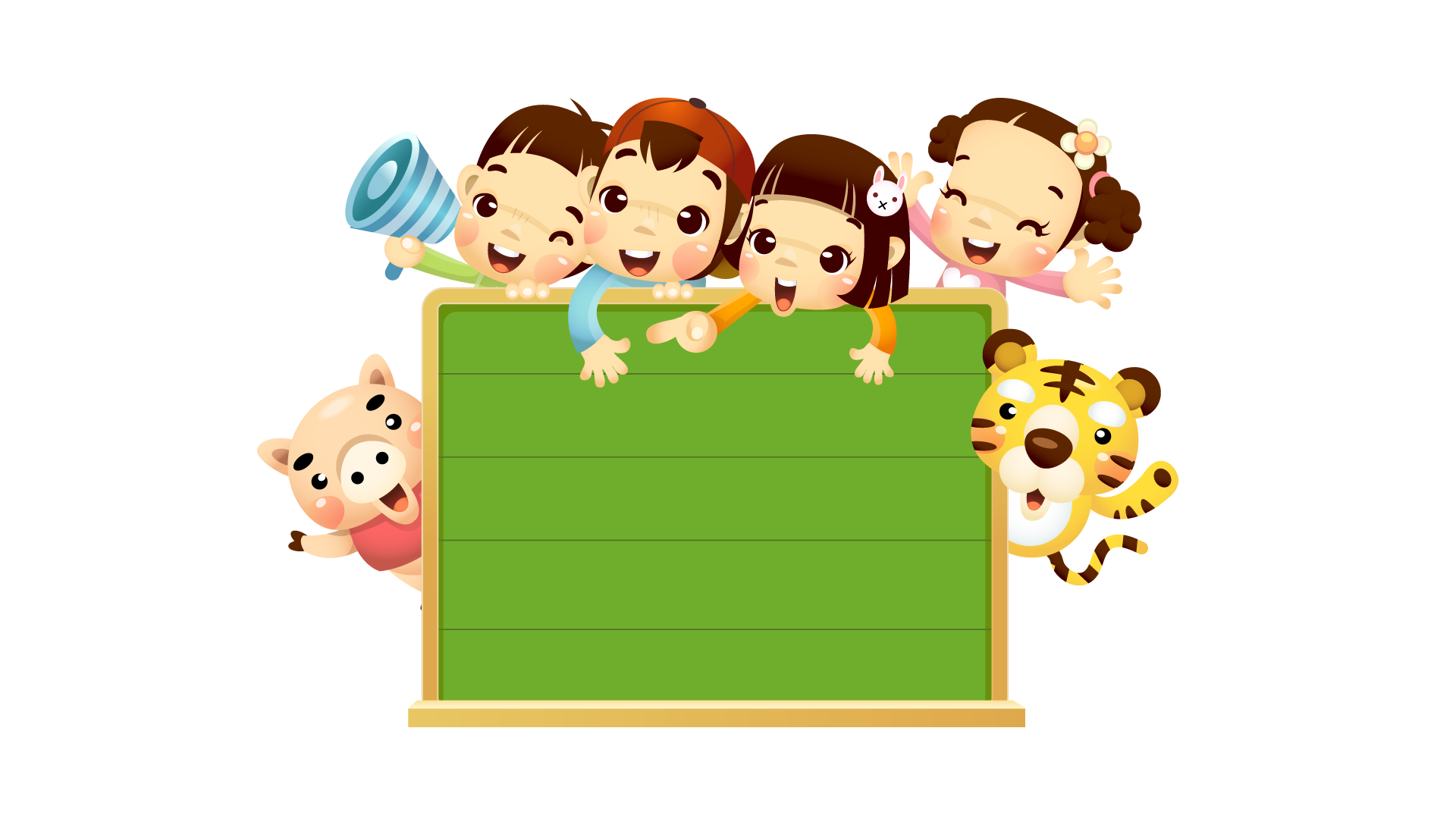 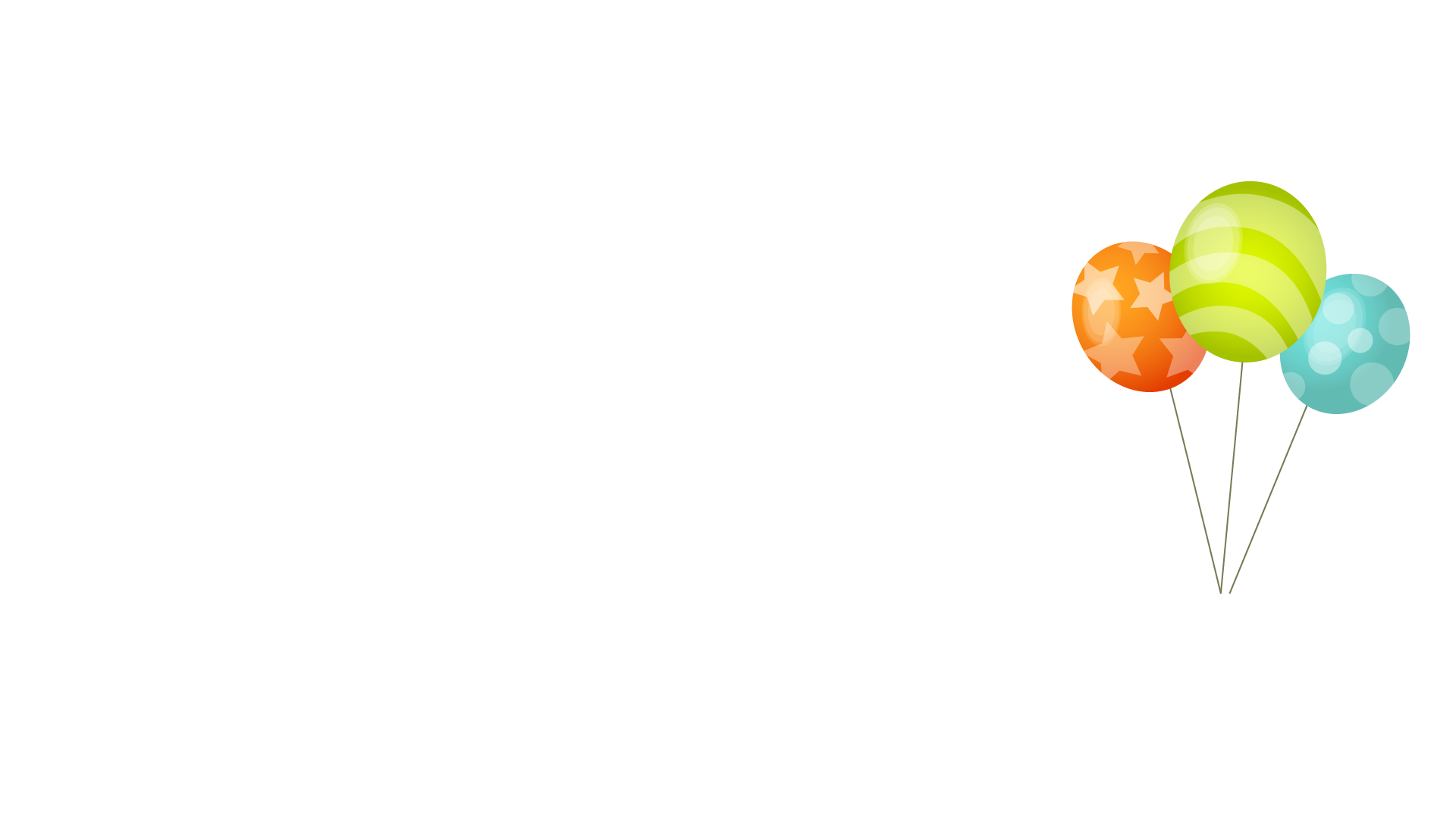 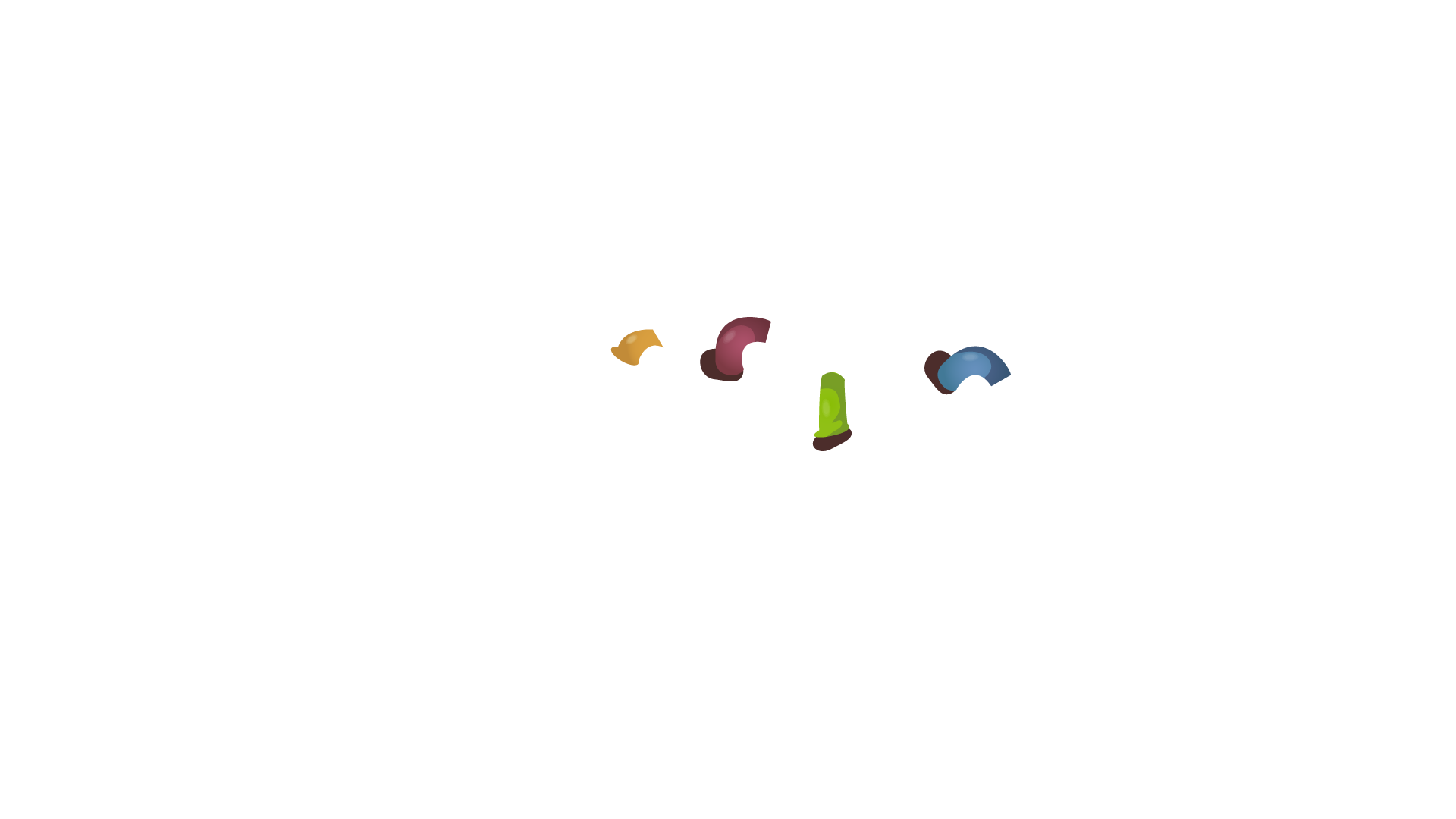 TIEÁT 2
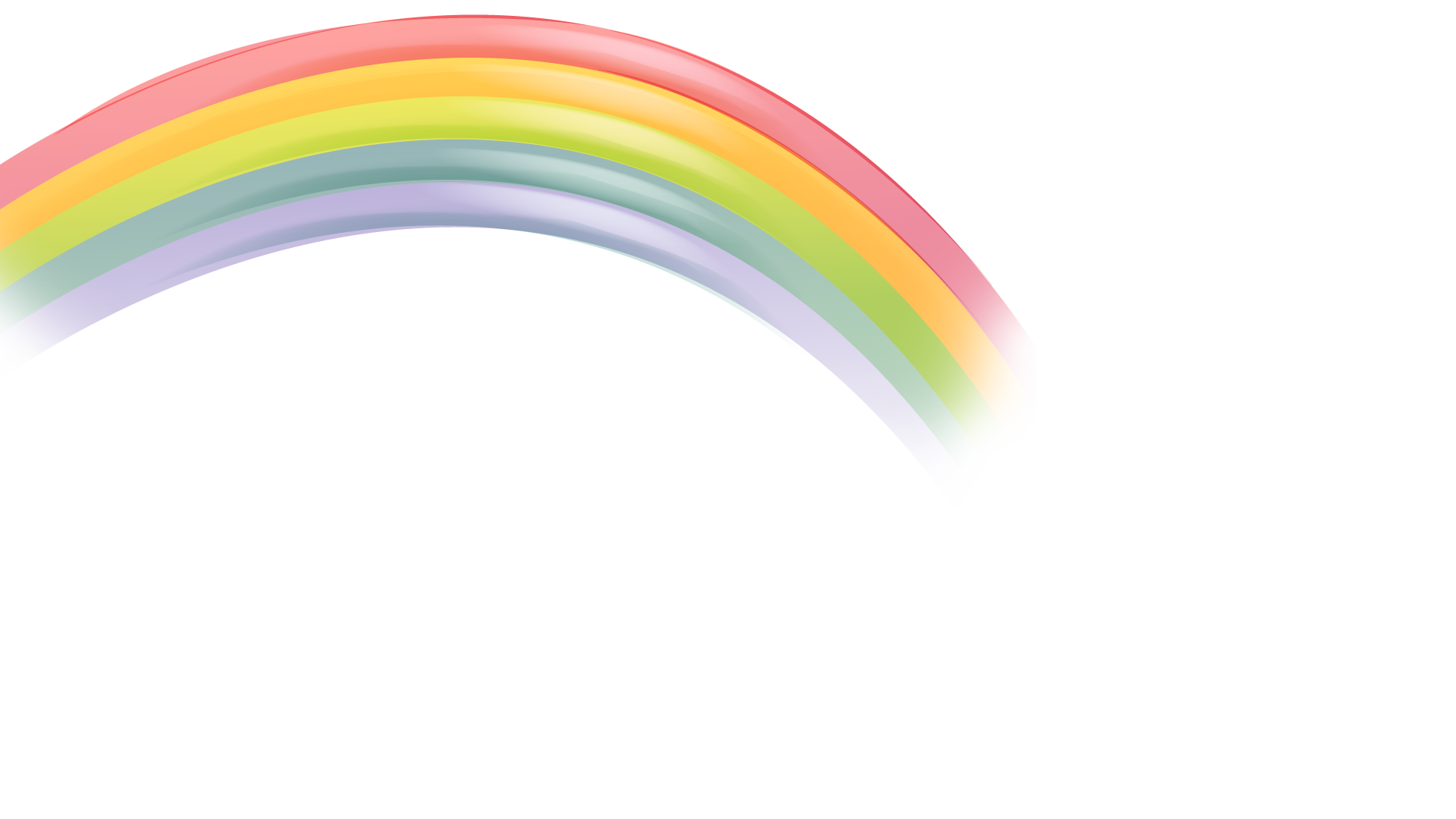 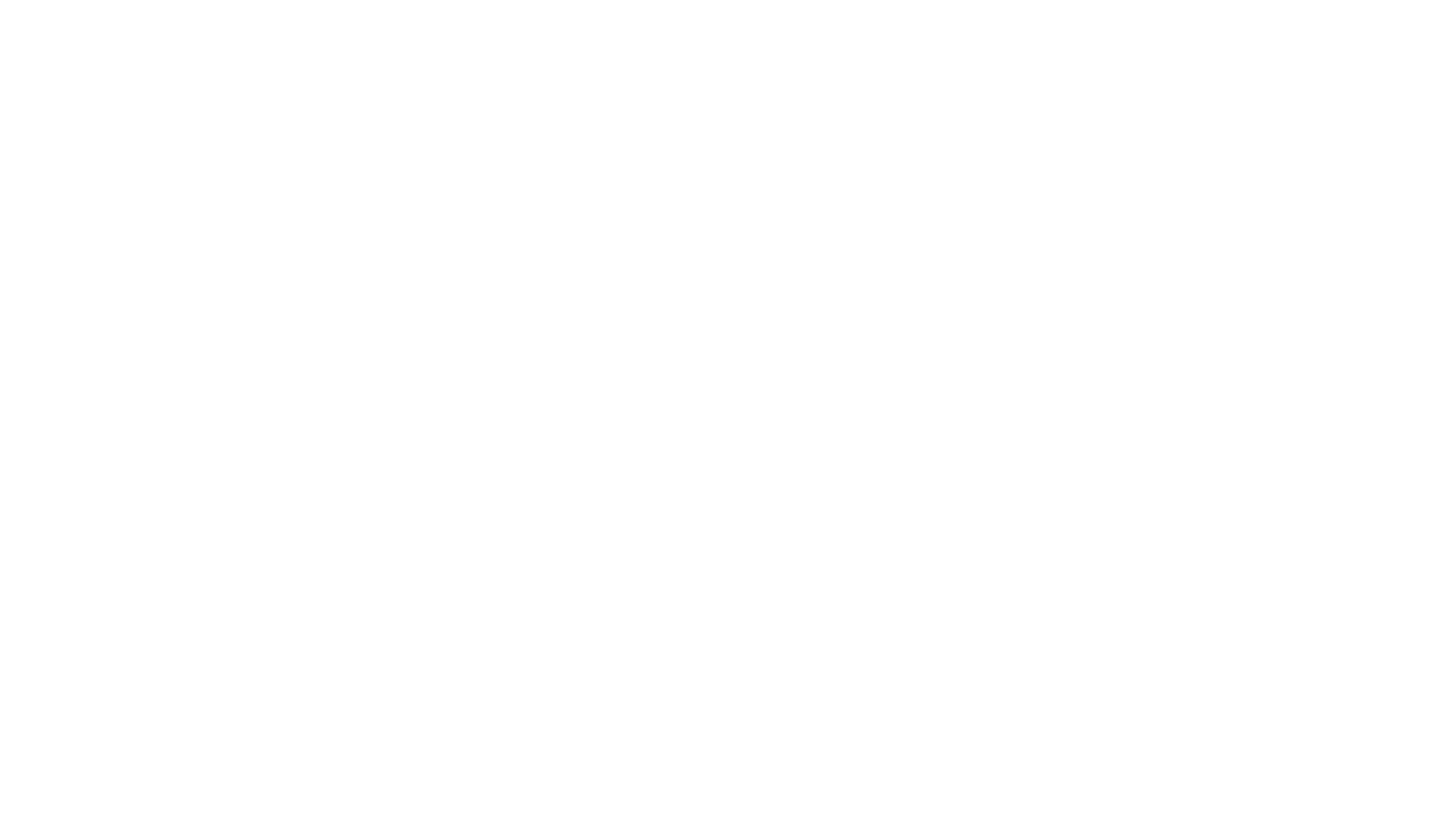 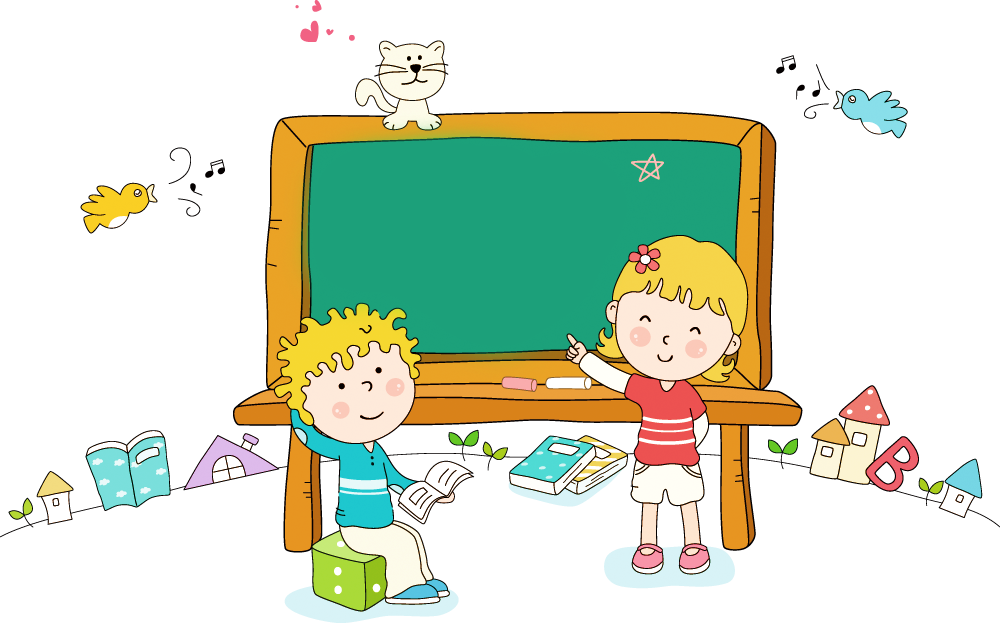 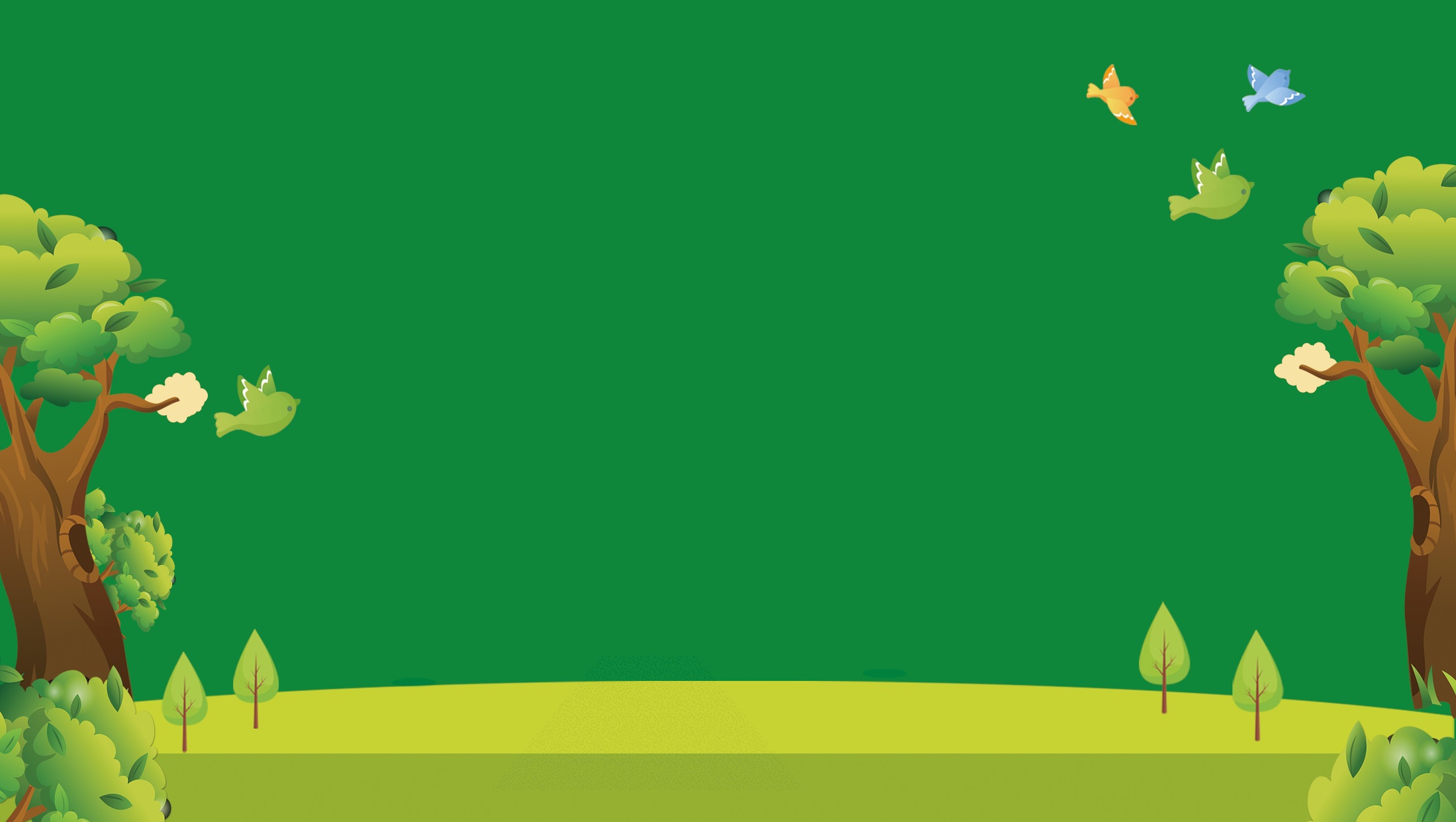 Luyeän ñoïc
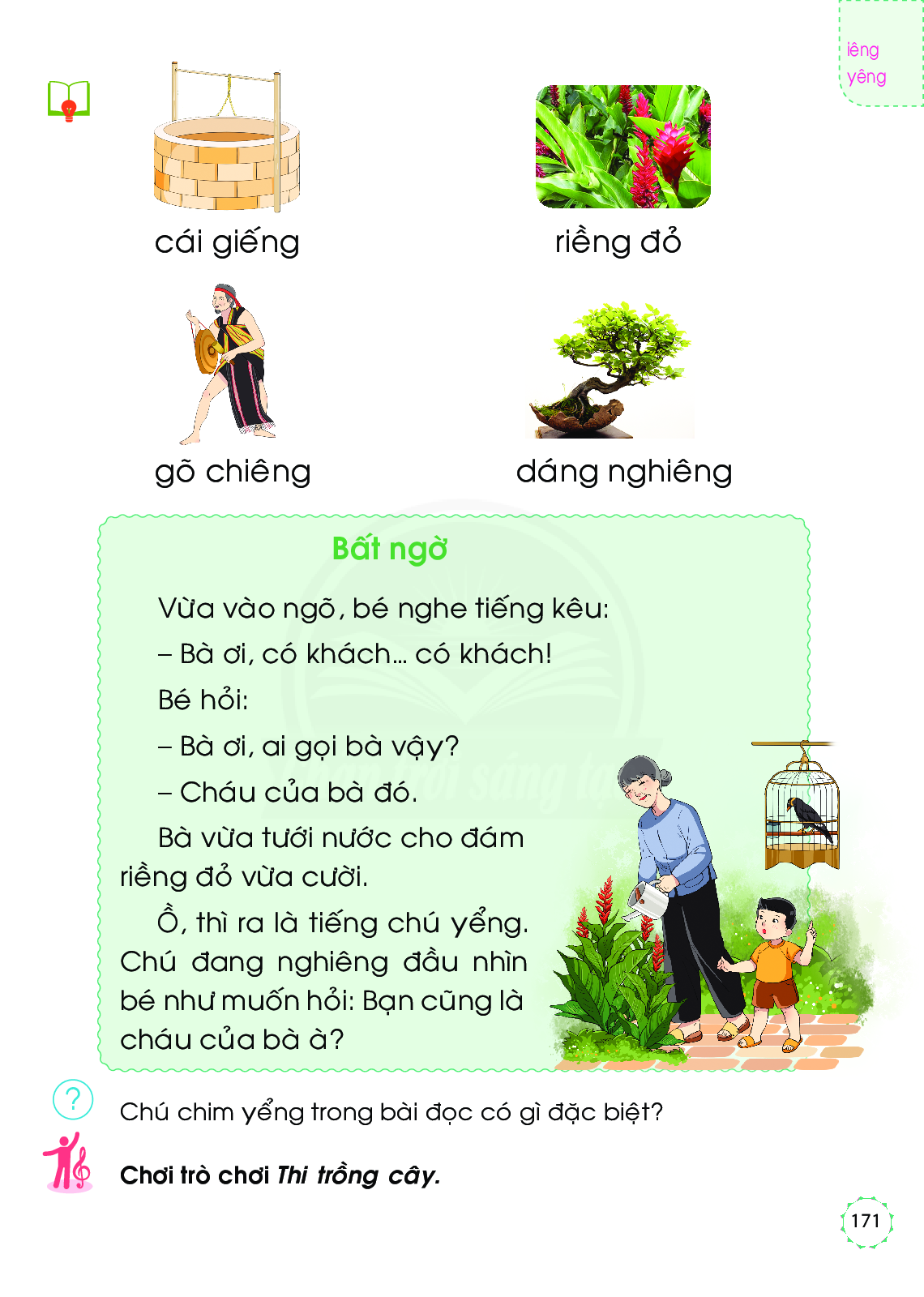 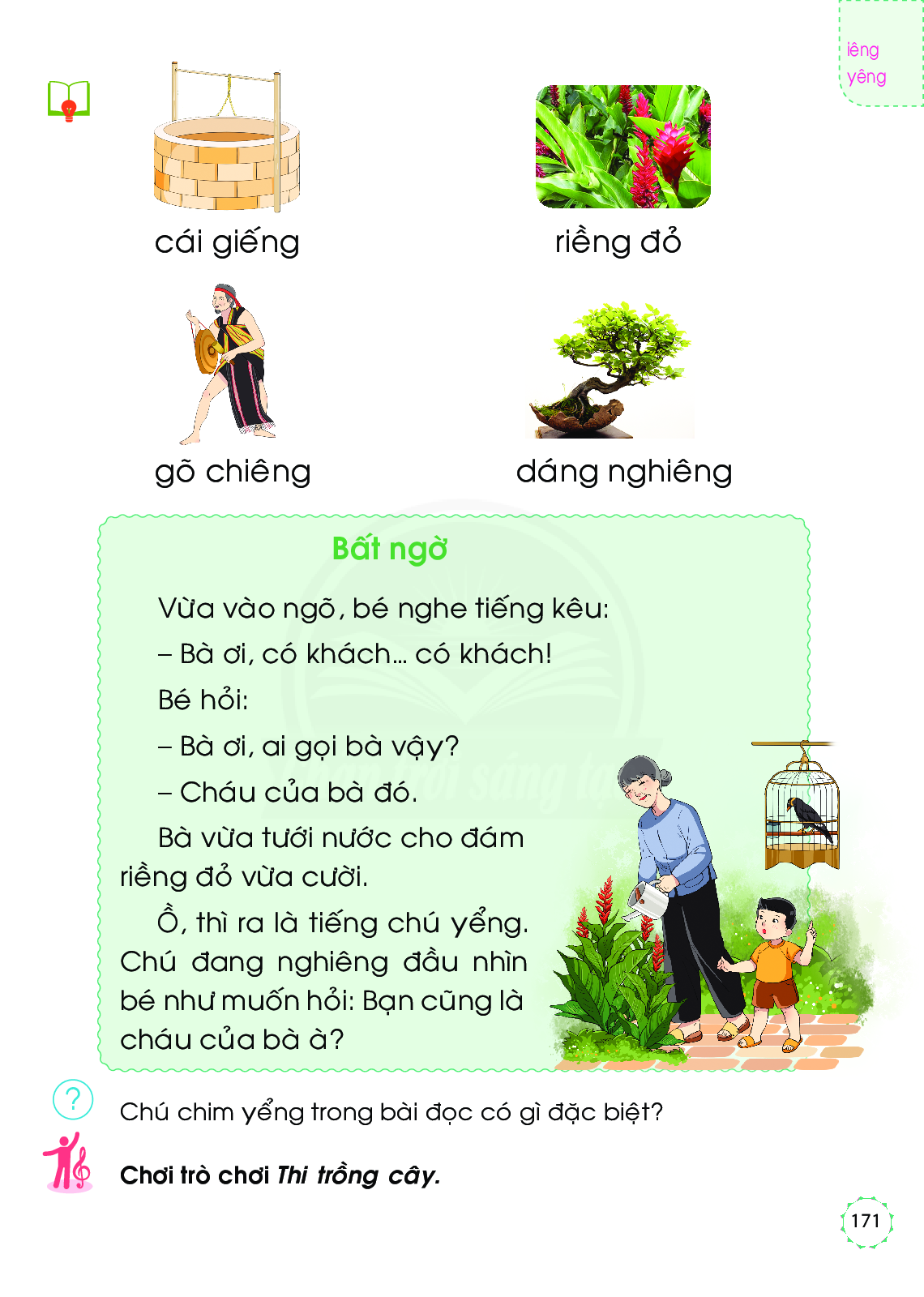 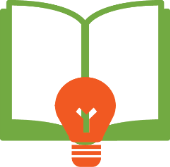 rieàng ñoû
caùi gieáng
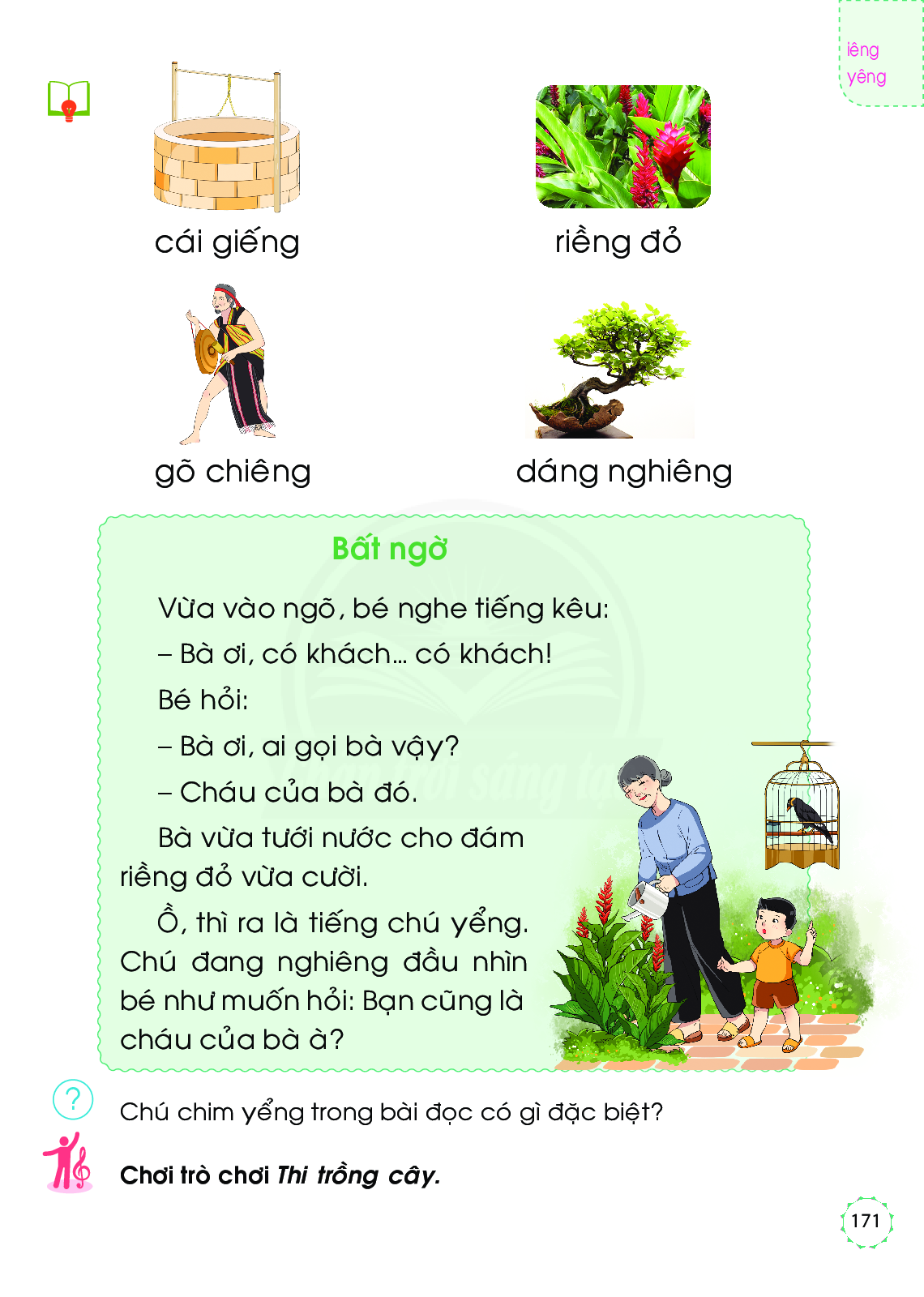 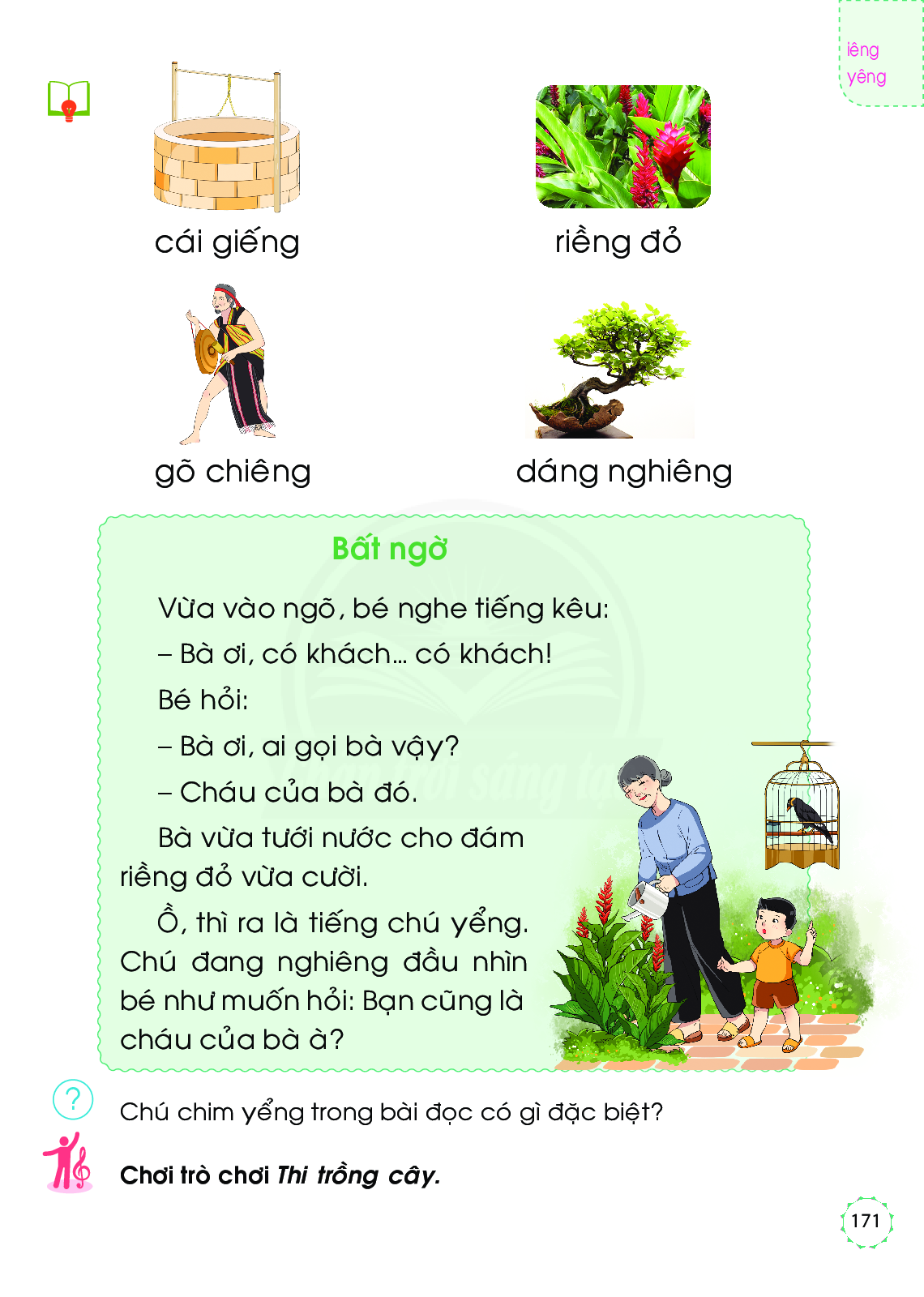 goõ chieâng
daùng nghieâng
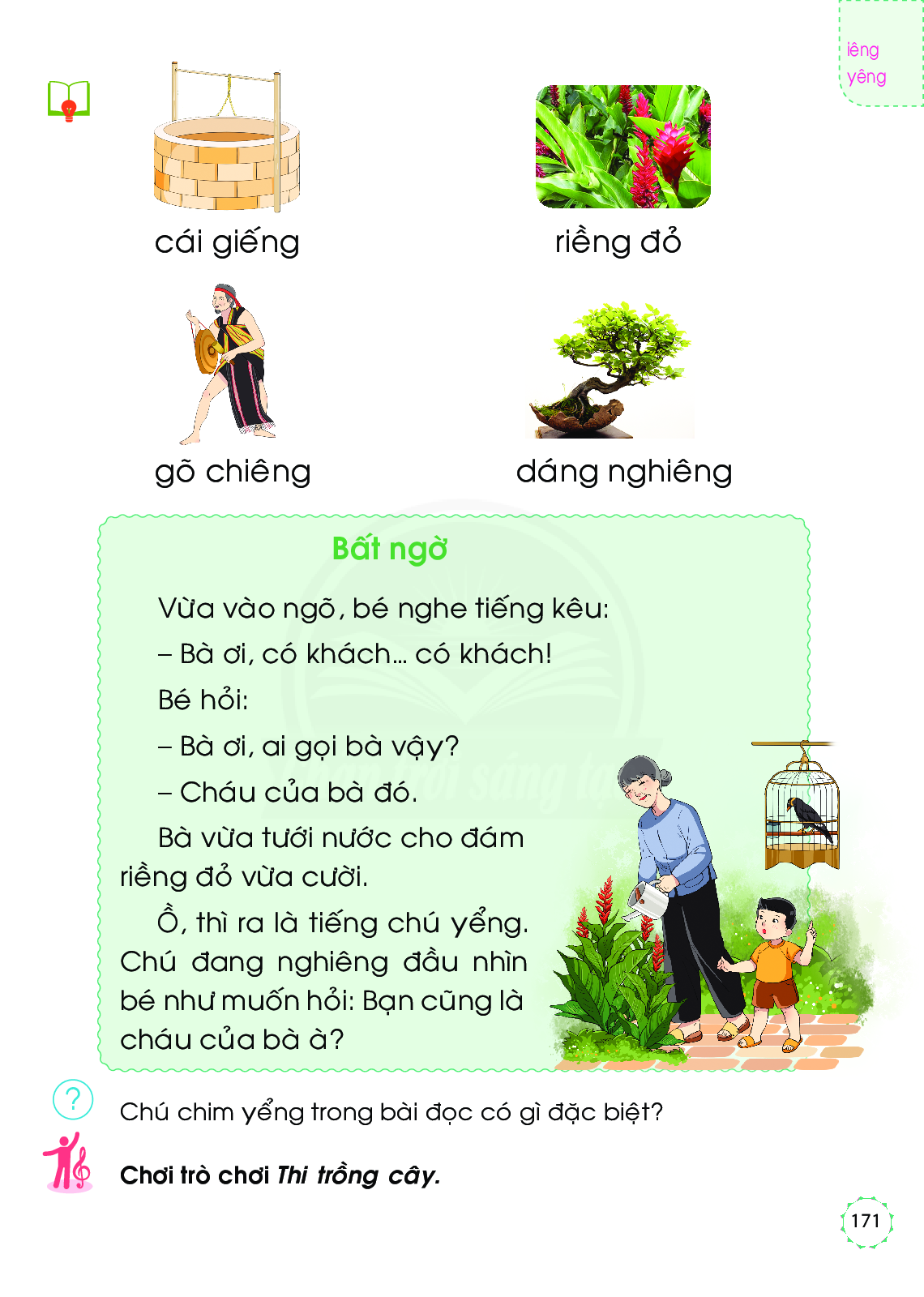 Baát ngôø
 	Vöøa vaøo ngoõ, beù nghe tieáng keâu:
Baø ôi, coù khaùch....coù khaùch!
	Beù hoûi:
Baø ôi, ai goïi baø vaäy?
Chaùu cuûa baø ñoù.
		Baø vöøa töôùi nöôùc cho ñaùm rieàng ñoû vöøa cöôøi.
		OÀ thì ra laø tieáng chuù yeång. Chuù ñang nghieâng ñaàu nhìn beù nhö muoán hoûi : Baïn cuõng laø chaùu cuûa baø aø?
Luyeän ñoïc töø khoù
töôùi nöôùc
rieàng ñoû
nghieâng ñaàu
chuù yeång
Chuù chim yeång trong baøi ñoïc coù gì ñaëc bieät?
Baát ngôø
 	Vöøa vaøo ngoõ, beù nghe tieáng keâu:
Baø ôi, coù khaùch....coù khaùch!
	Beù hoûi:
Baø ôi, ai goïi baø vaäy?
Chaùu cuûa baø ñoù.
		Baø vöøa töôùi nöôùc cho ñaùm rieàng ñoû vöøa cöôøi.
		OÀ thì ra laø tieáng chuù yeång. Chuù ñang nghieâng ñaàu nhìn beù nhö muoán hoûi : Baïn cuõng laø chaùu cuûa baø aø?
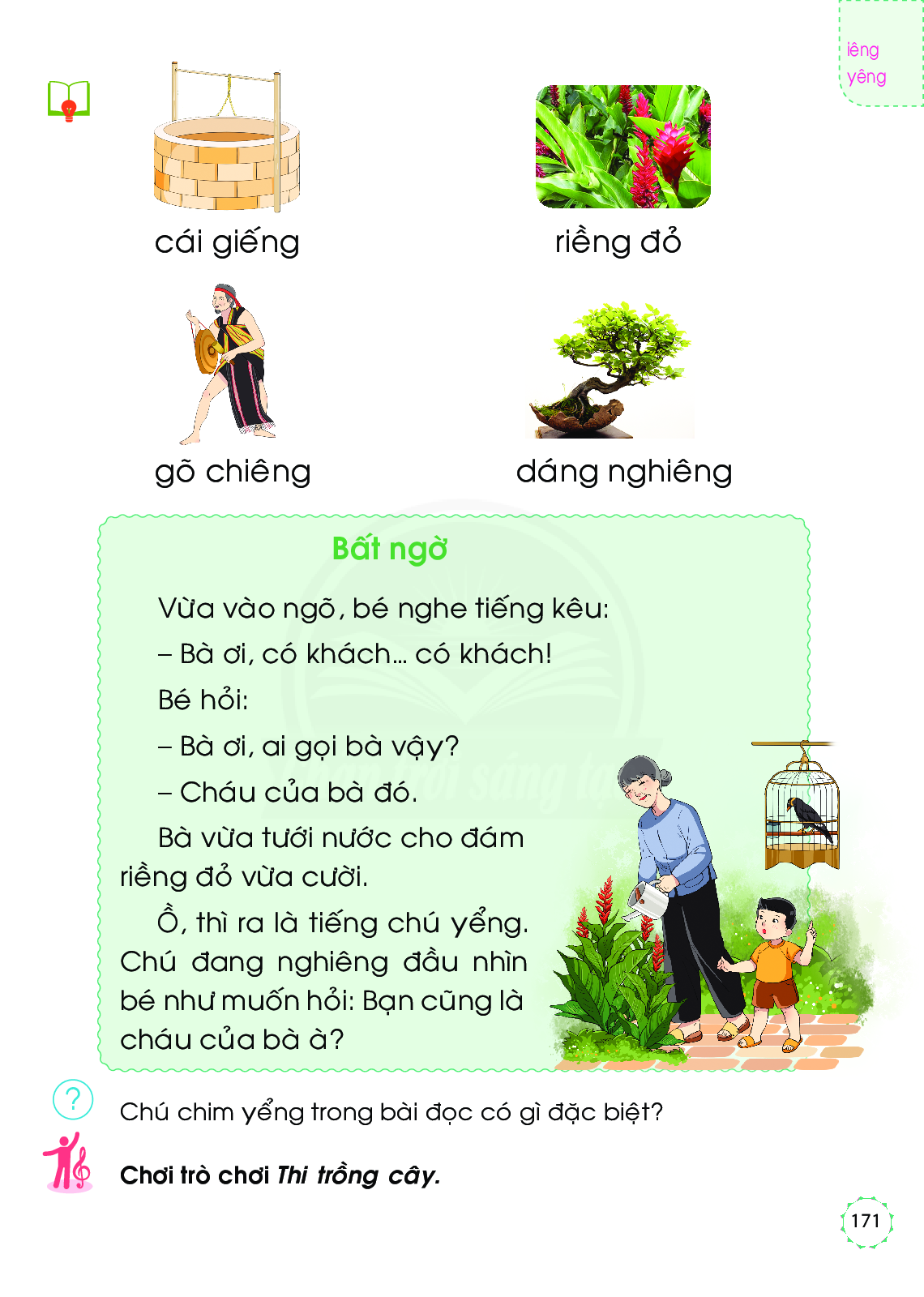 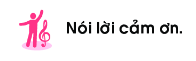 Chôi troø chôi Thi troàng caây
1.Gieo hạt: Ngồi xuống làm động tác gieo hạt.
2.Nảy mầm: Khuỵa gối
3.Thành cây: Đứng thẳng
4.Một nụ: Giơ chụm một tay
5.Hai nụ: Giơ chụm hai tay
6.Một hoa: Giơ xòe một tay
7.Hai hoa: Giơ xòe hai tay
8.Mùi hương : Hít vào và nói « thơm quá»
9.Gió thổi: Nói « cây nghiêng» và làm động tác nghiêng người
10.Lá rụng: Nhảy lên cao và nói « Nhiều quá»
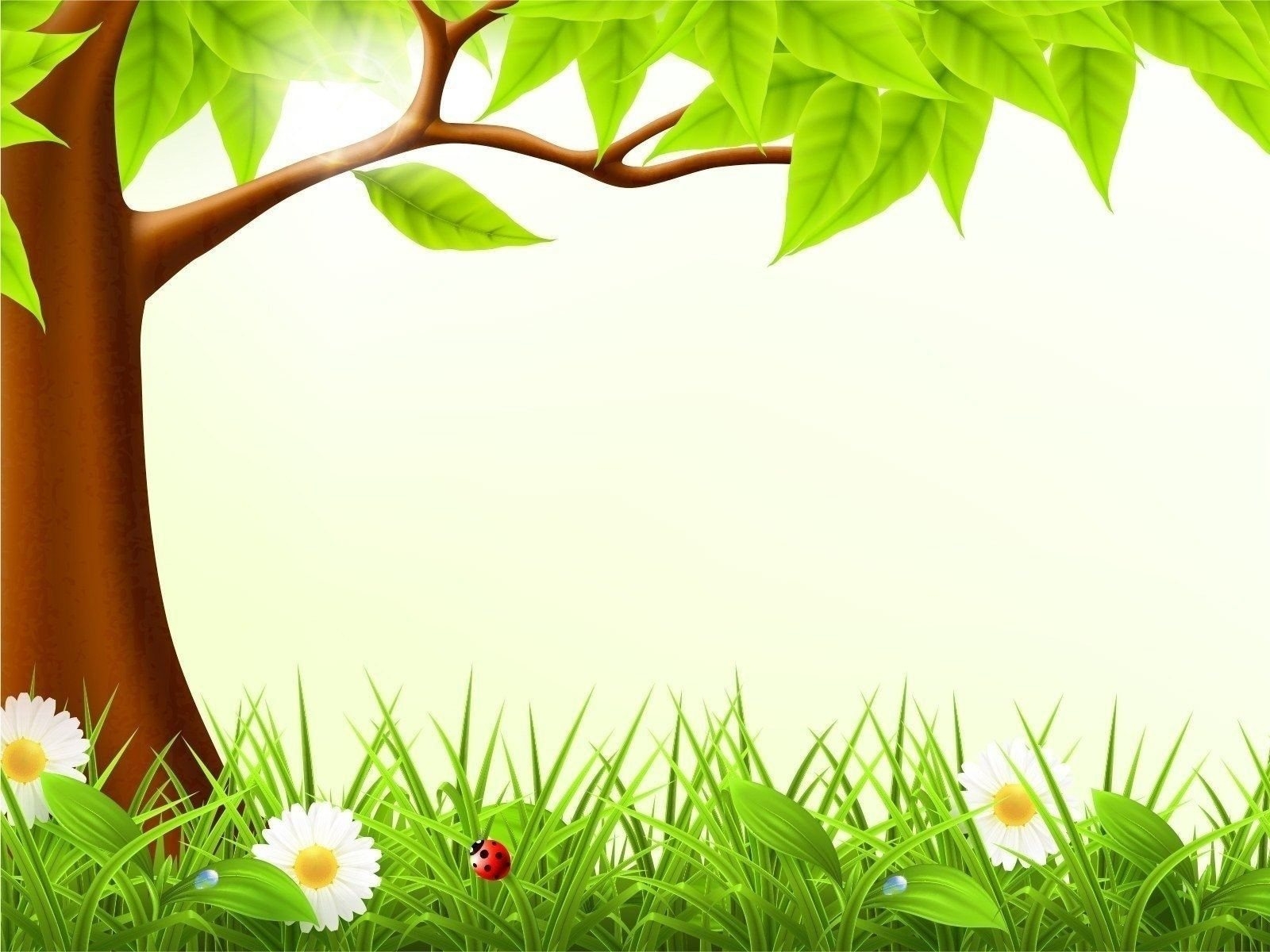 CUÛNG COÁ
Caùnh ñoàng chong choùng
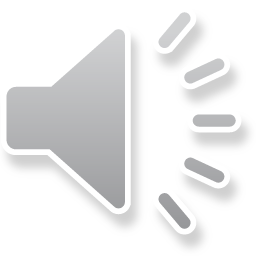 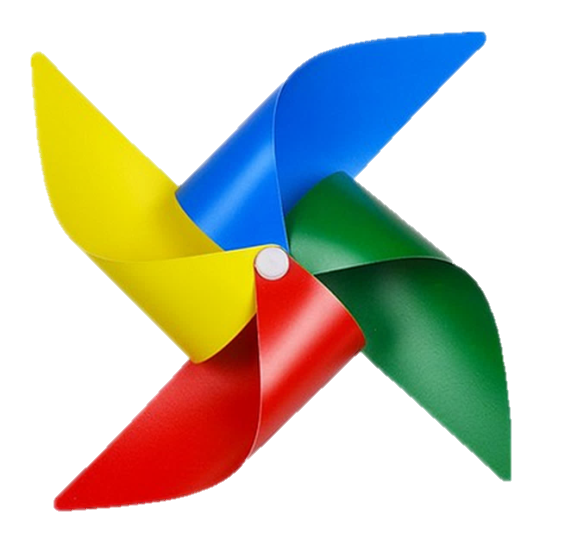 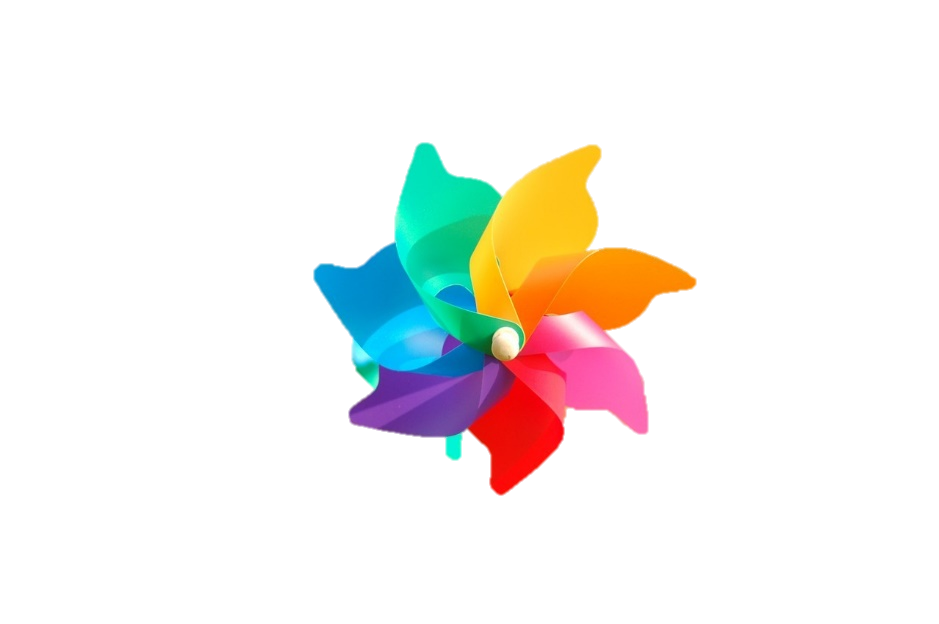 yeång
ieâng
rieàng
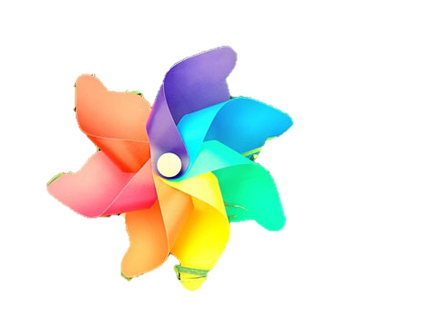 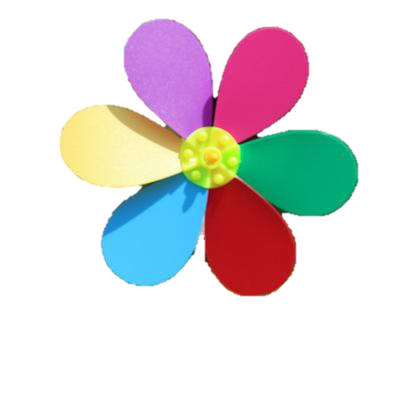 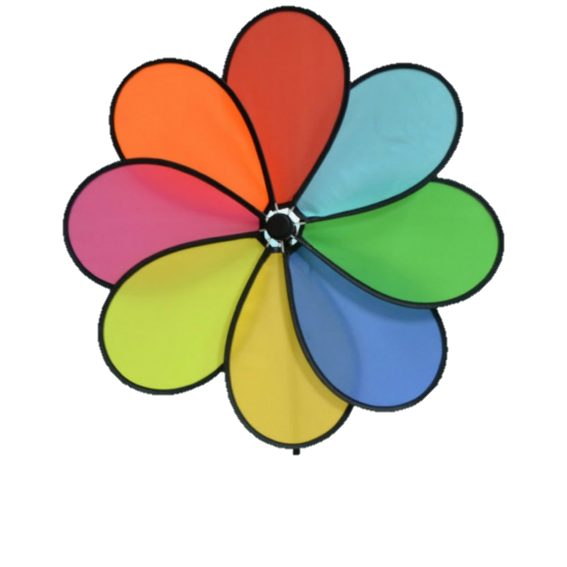 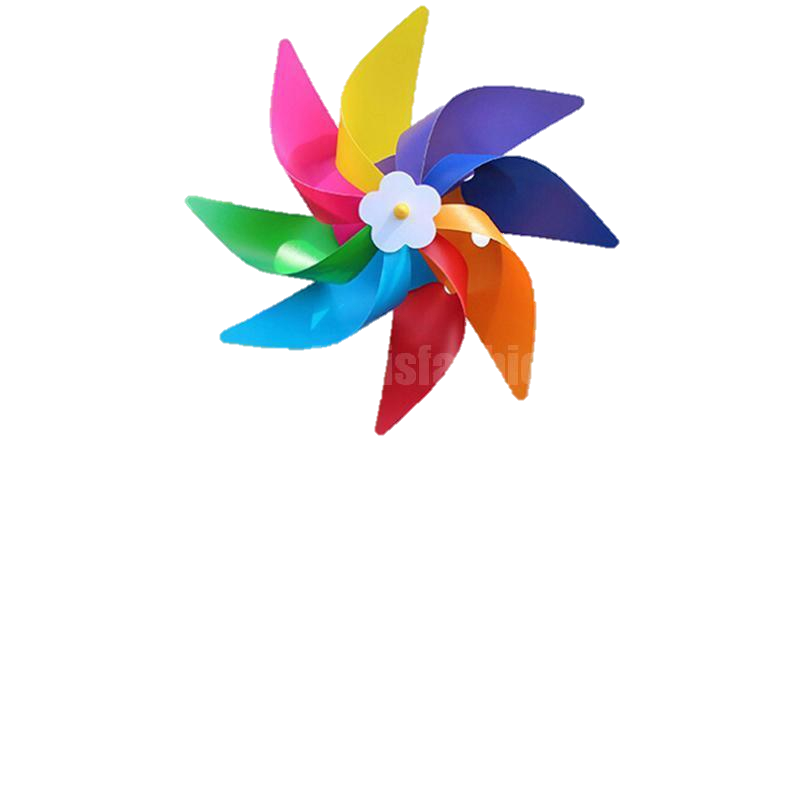 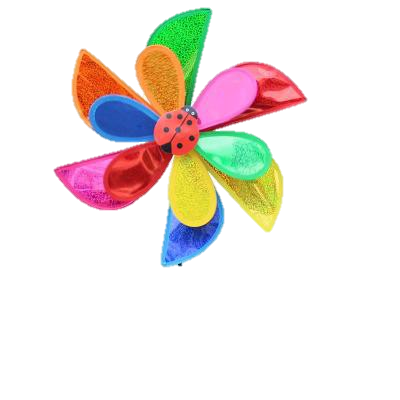 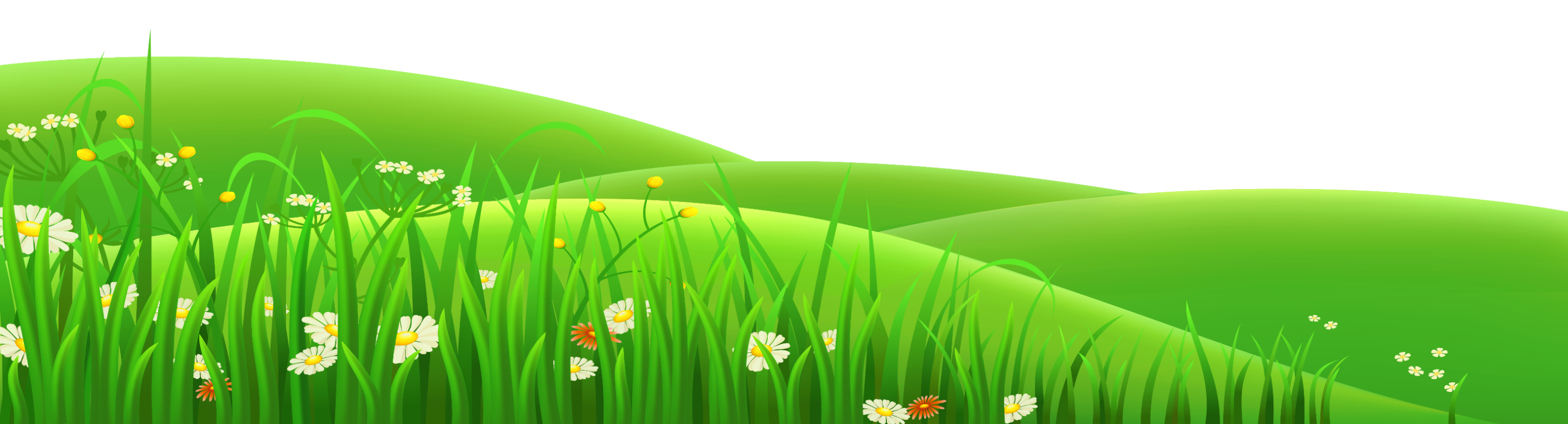 yeâng
chieân
gieáng
mieàn
rieâng